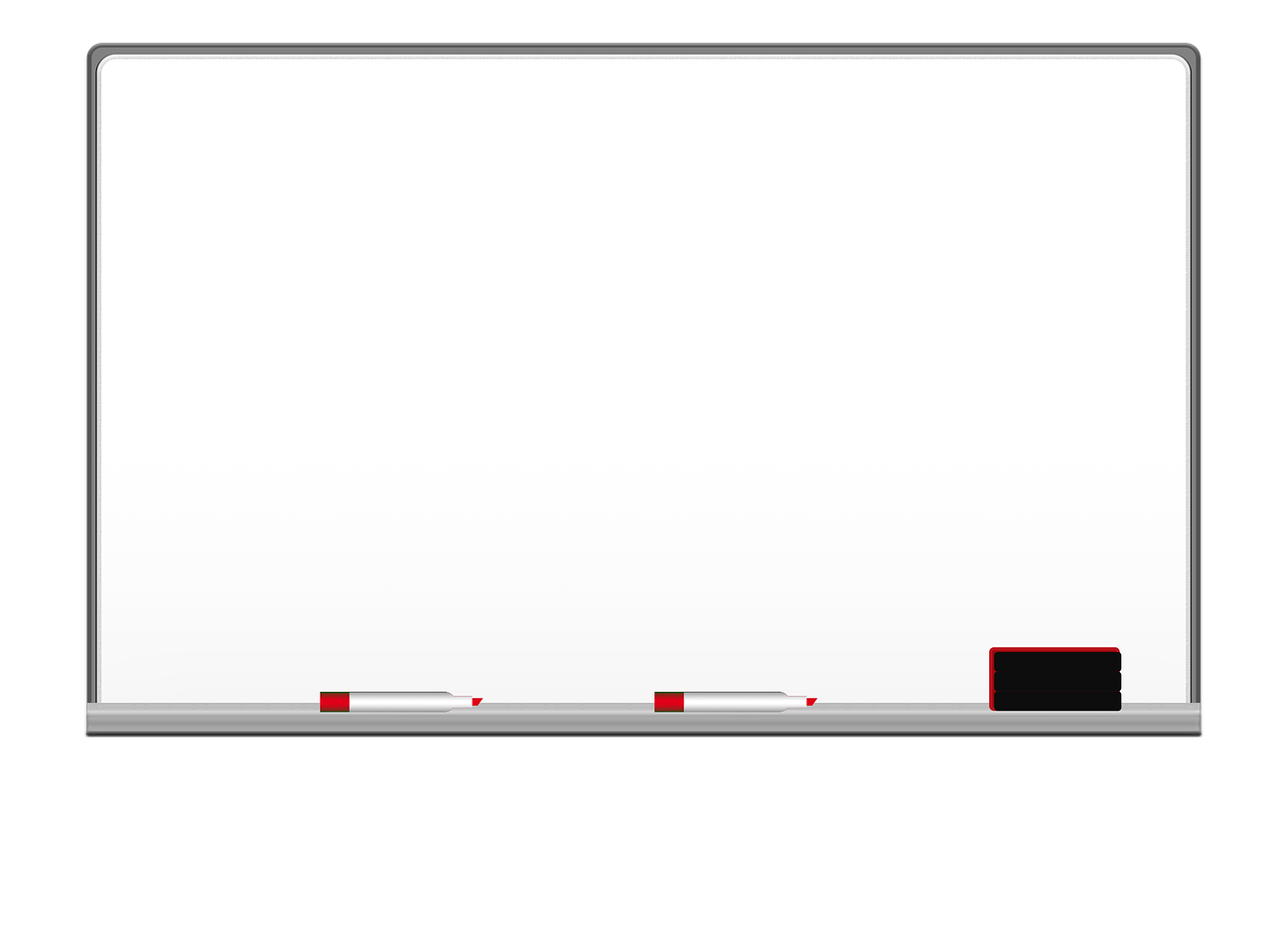 بسم الله الرحمن الرحيم
التاريخ :8 / 5 / 1443 
الحصة :الرابعة
العنوان : 
جهاز الدوران
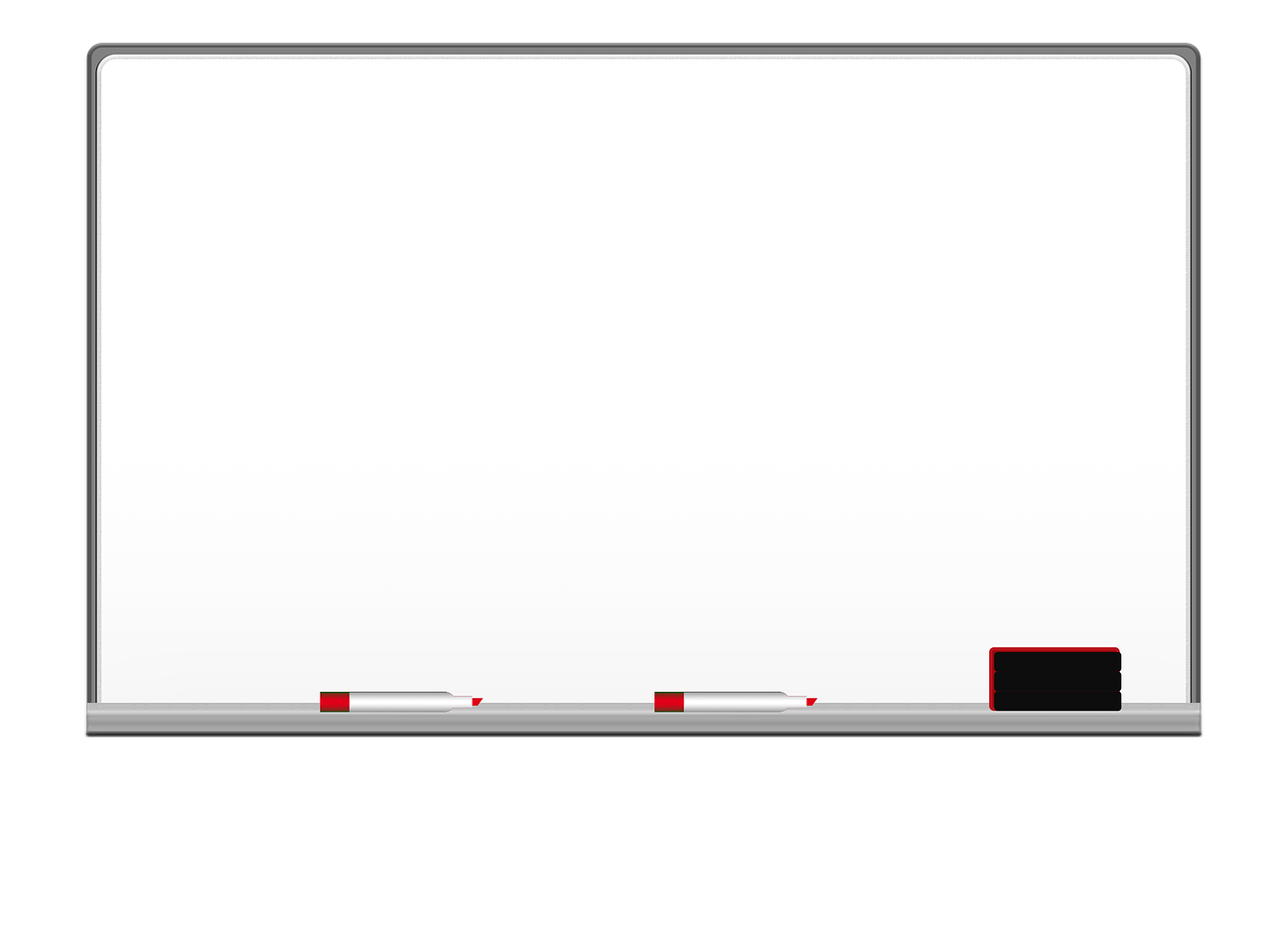 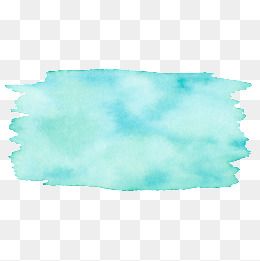 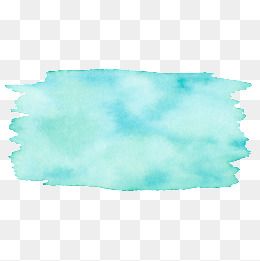 تغذية راجعة
استراتيجية شريط الذكريات
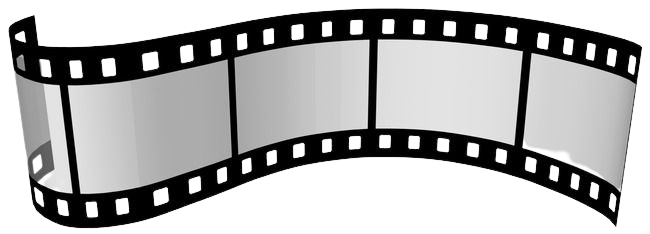 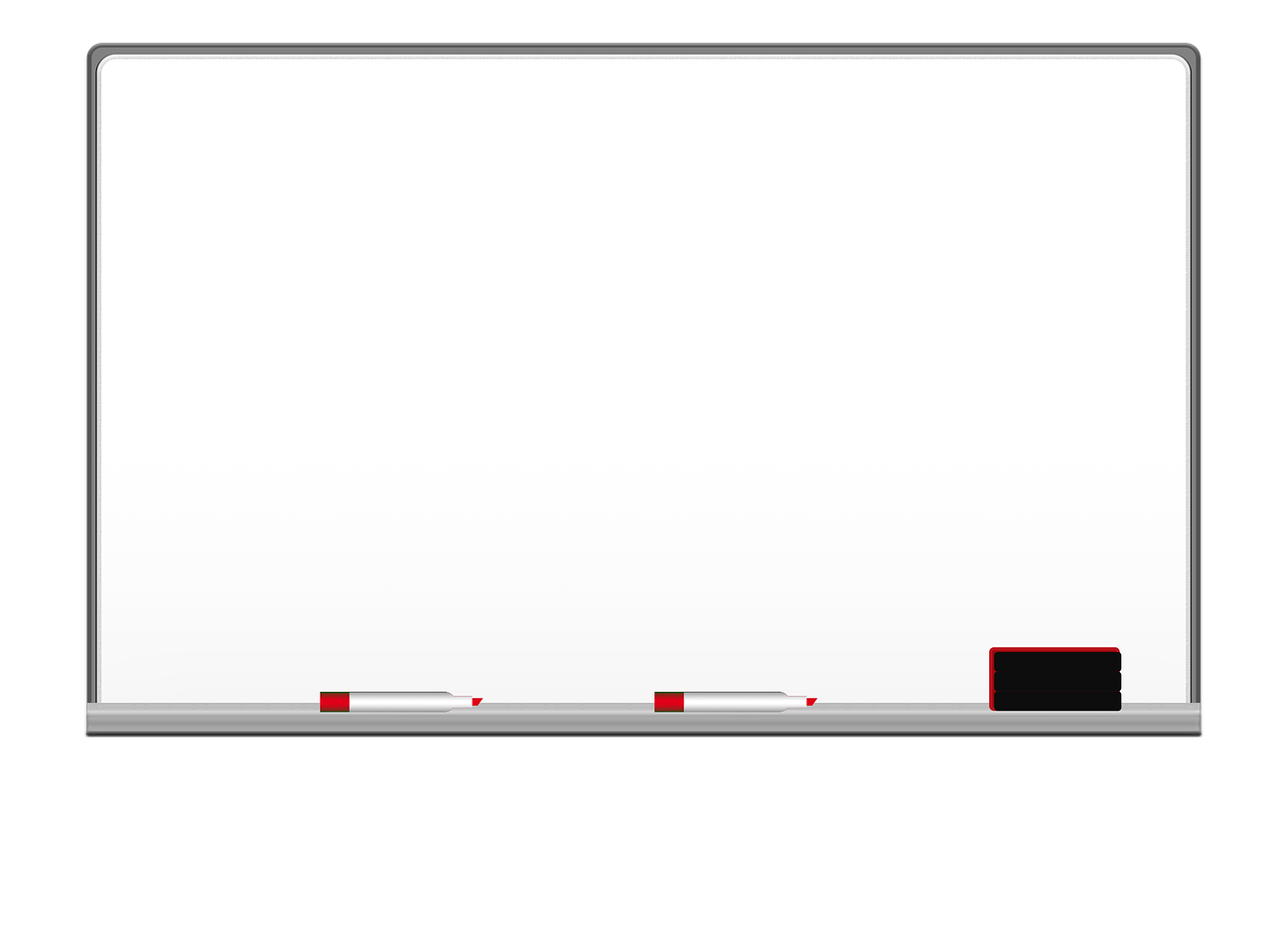 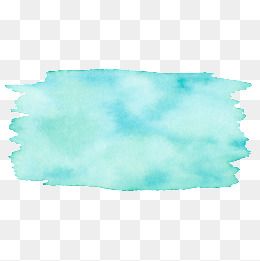 تعلمنا في الدرس السابق
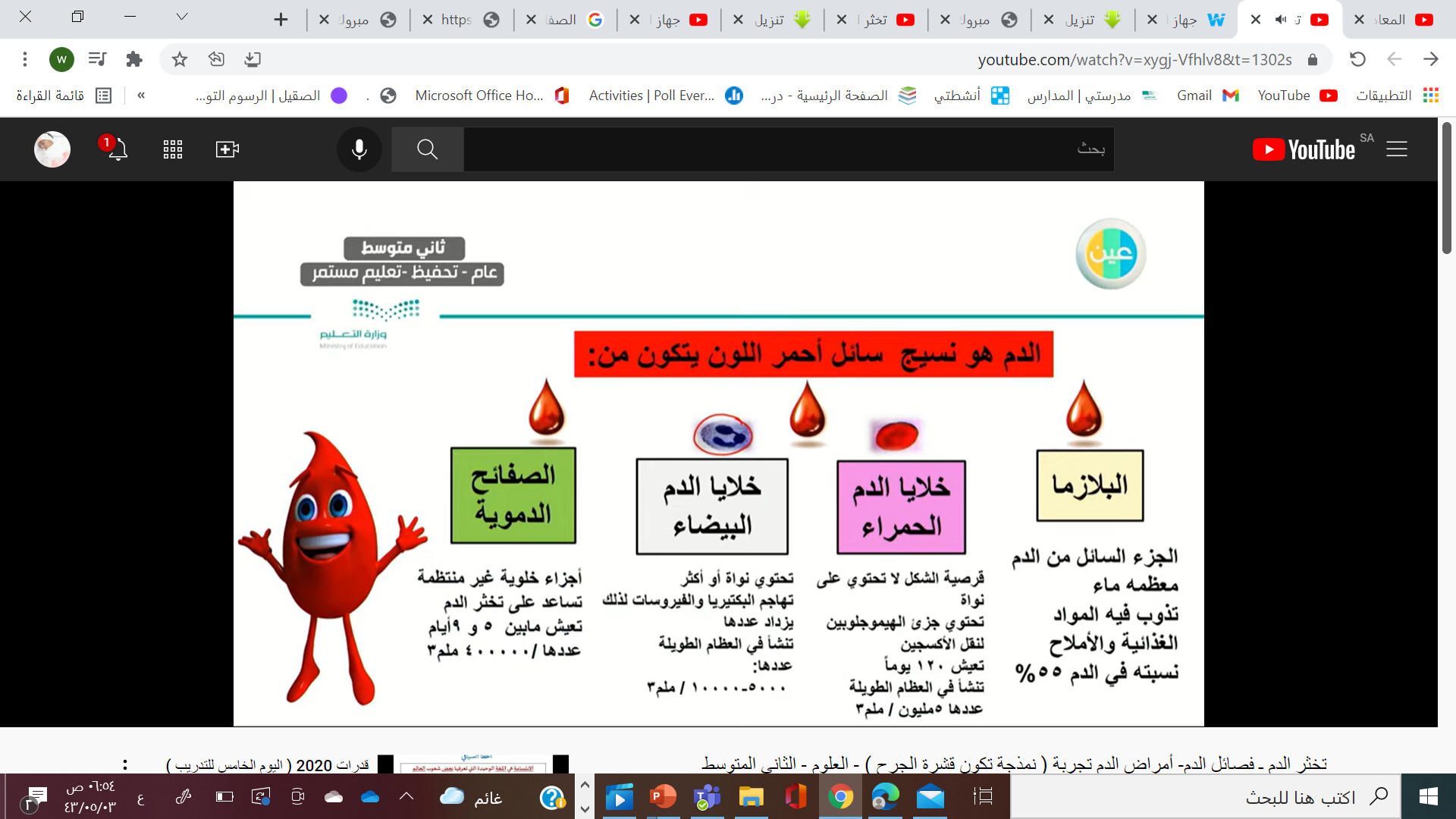 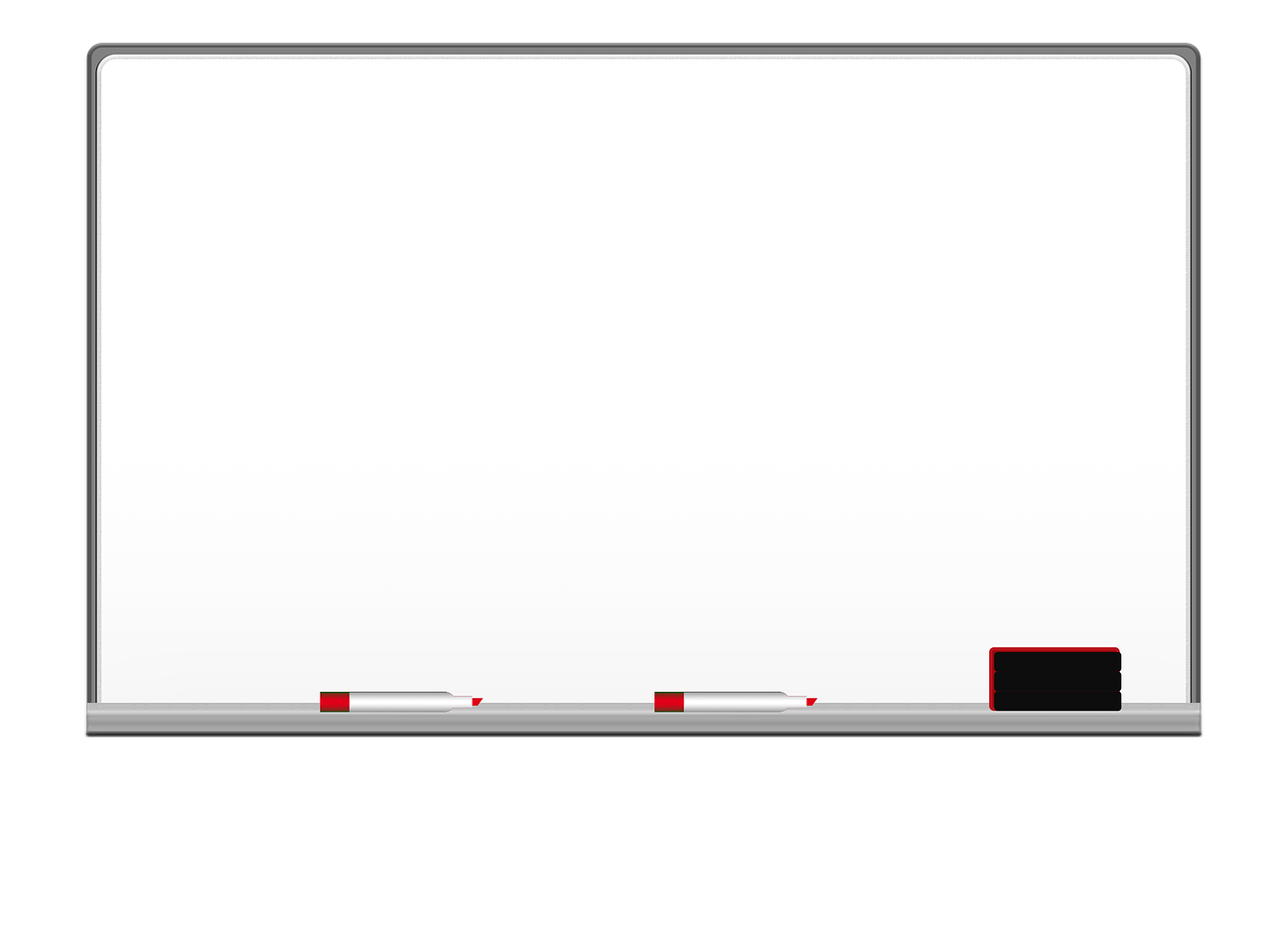 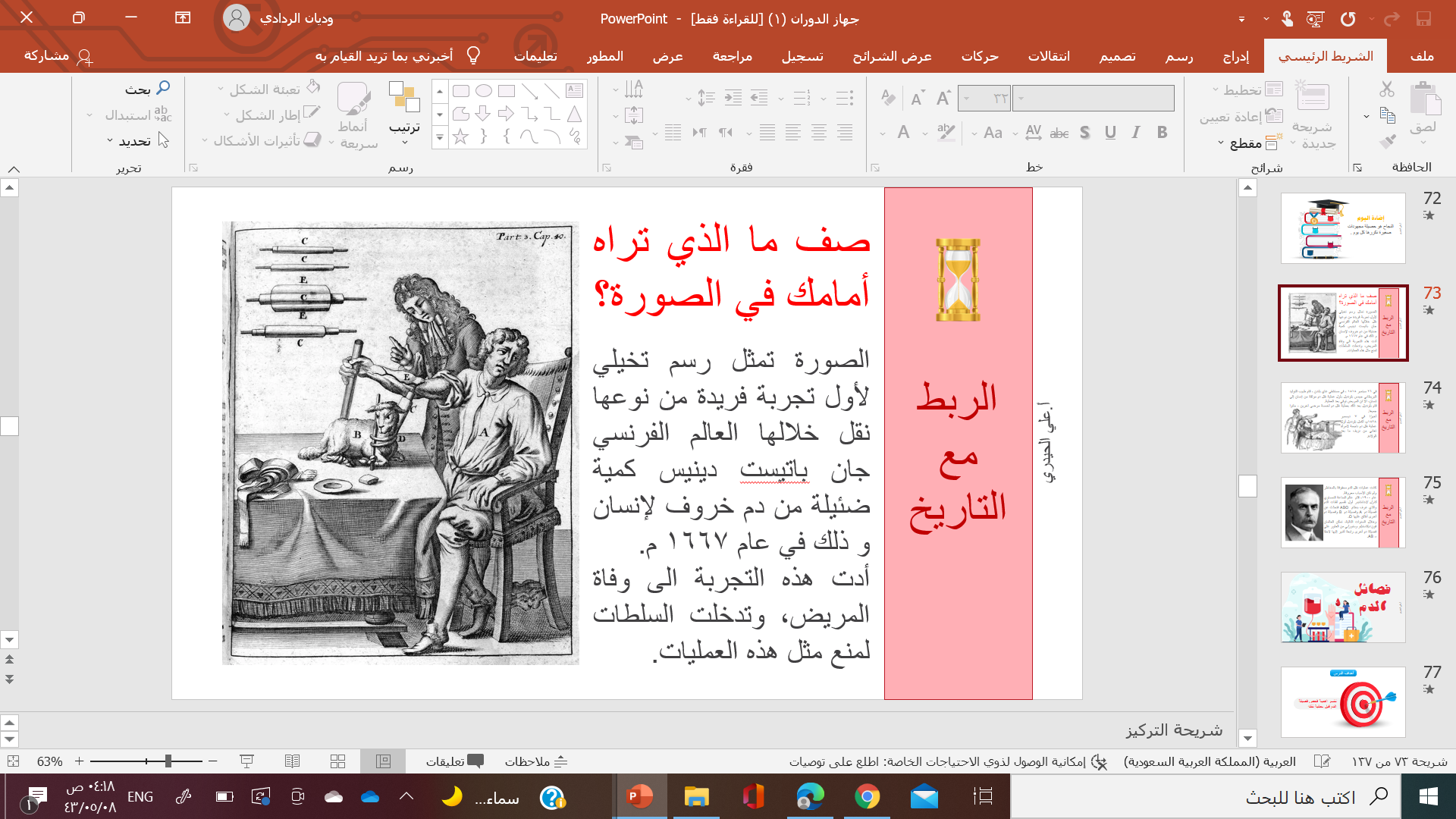 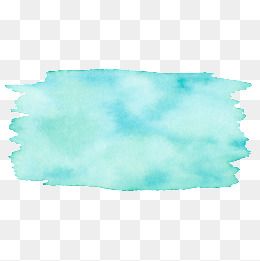 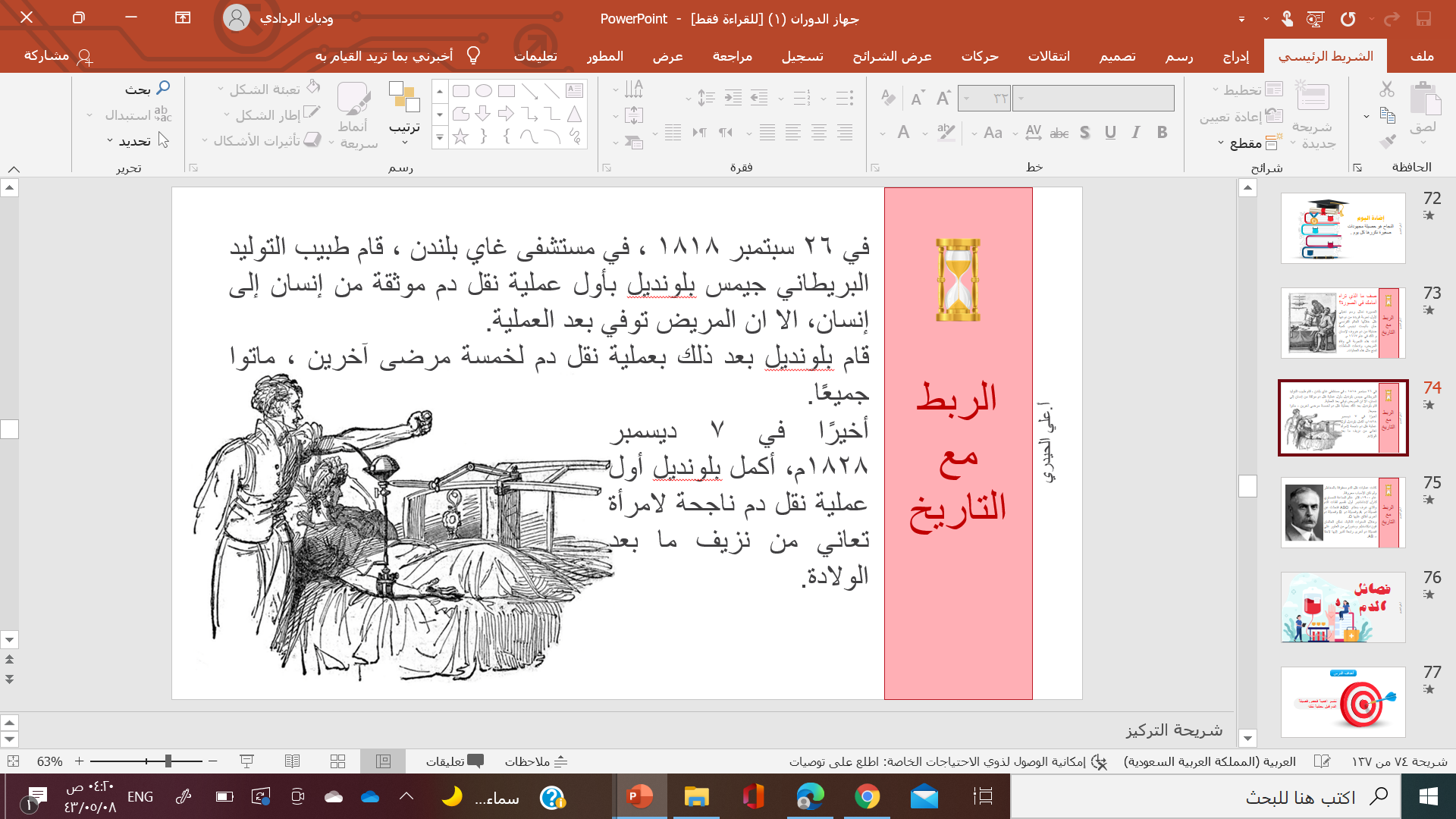 التهيئة
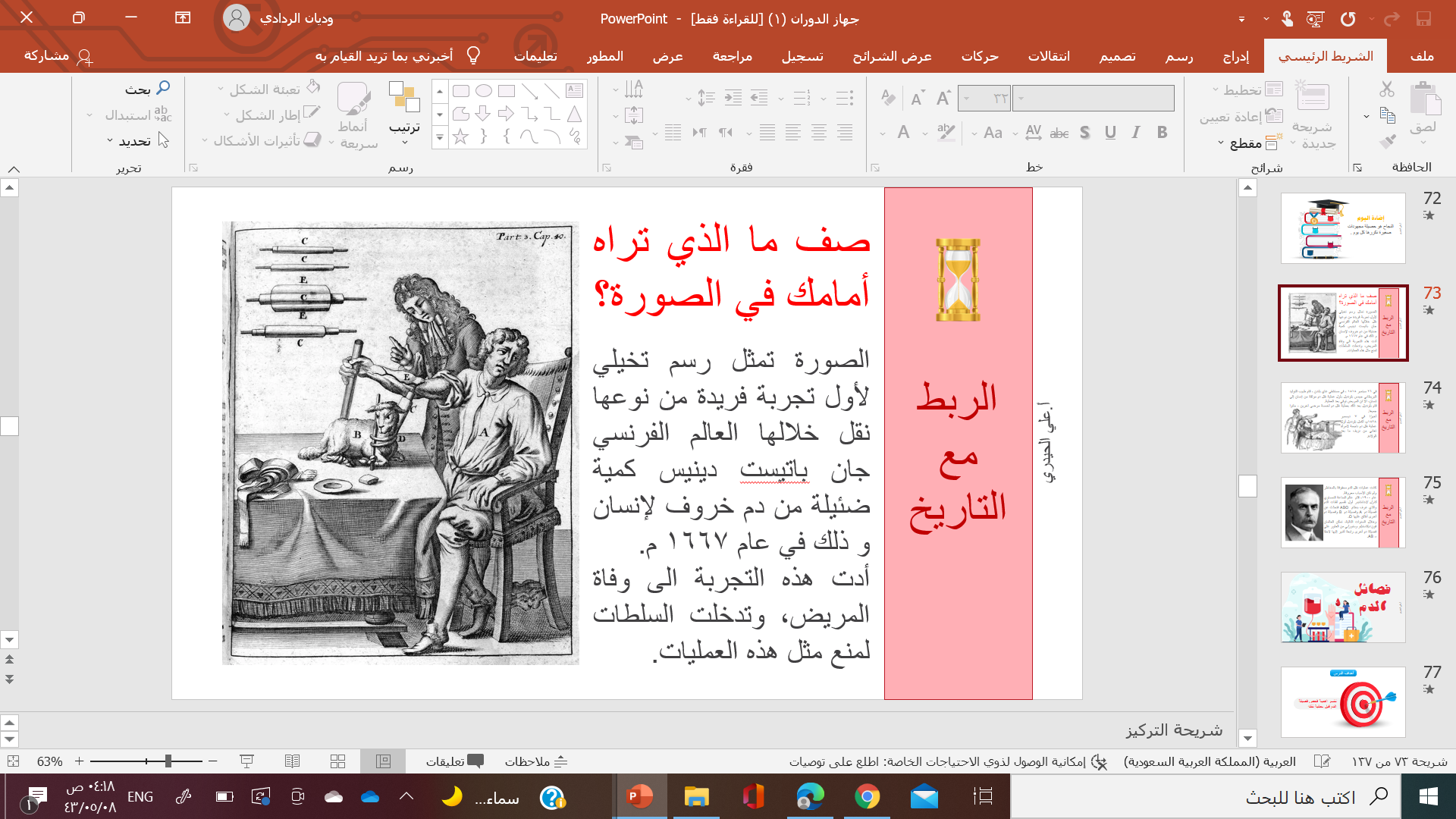 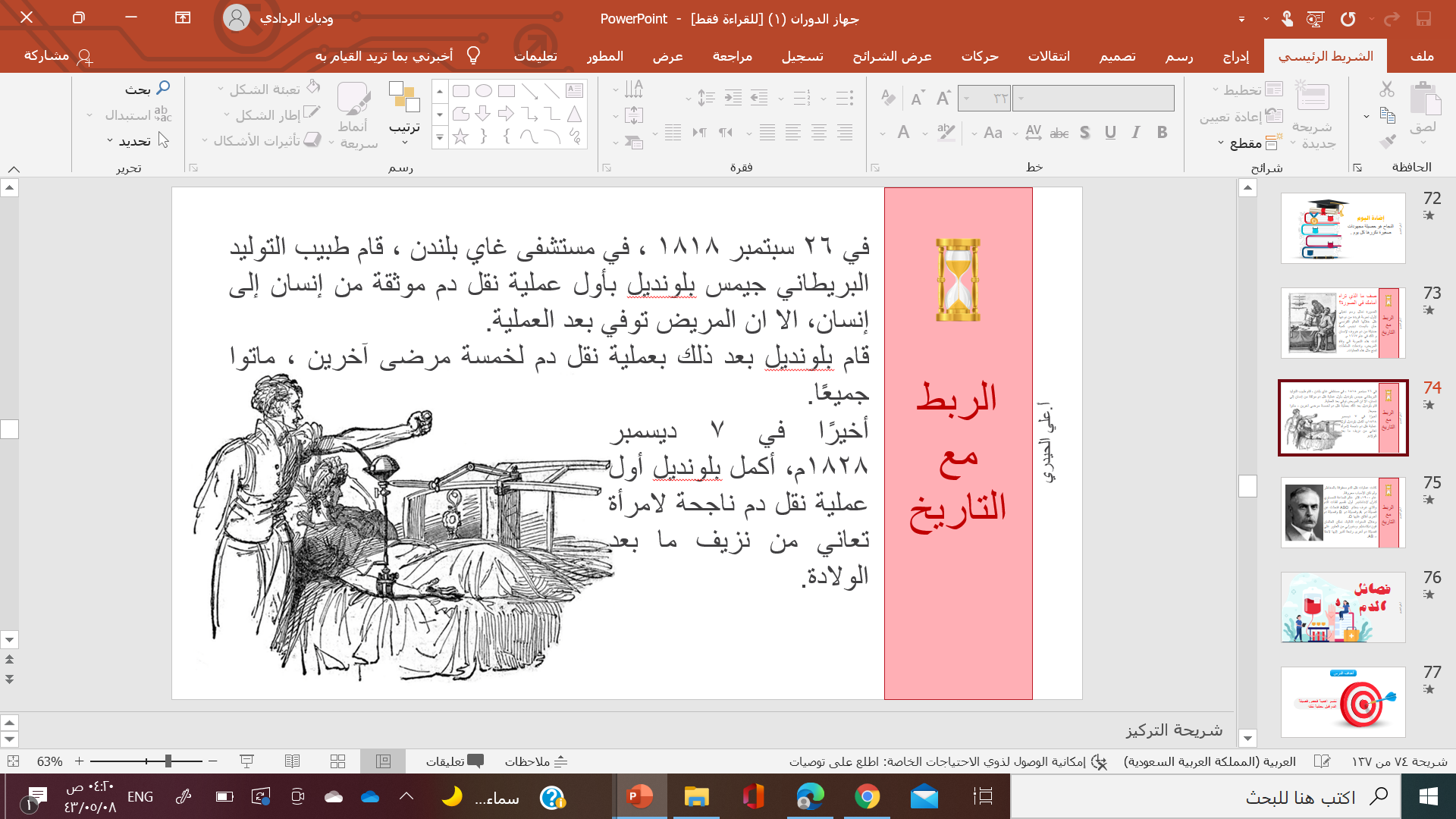 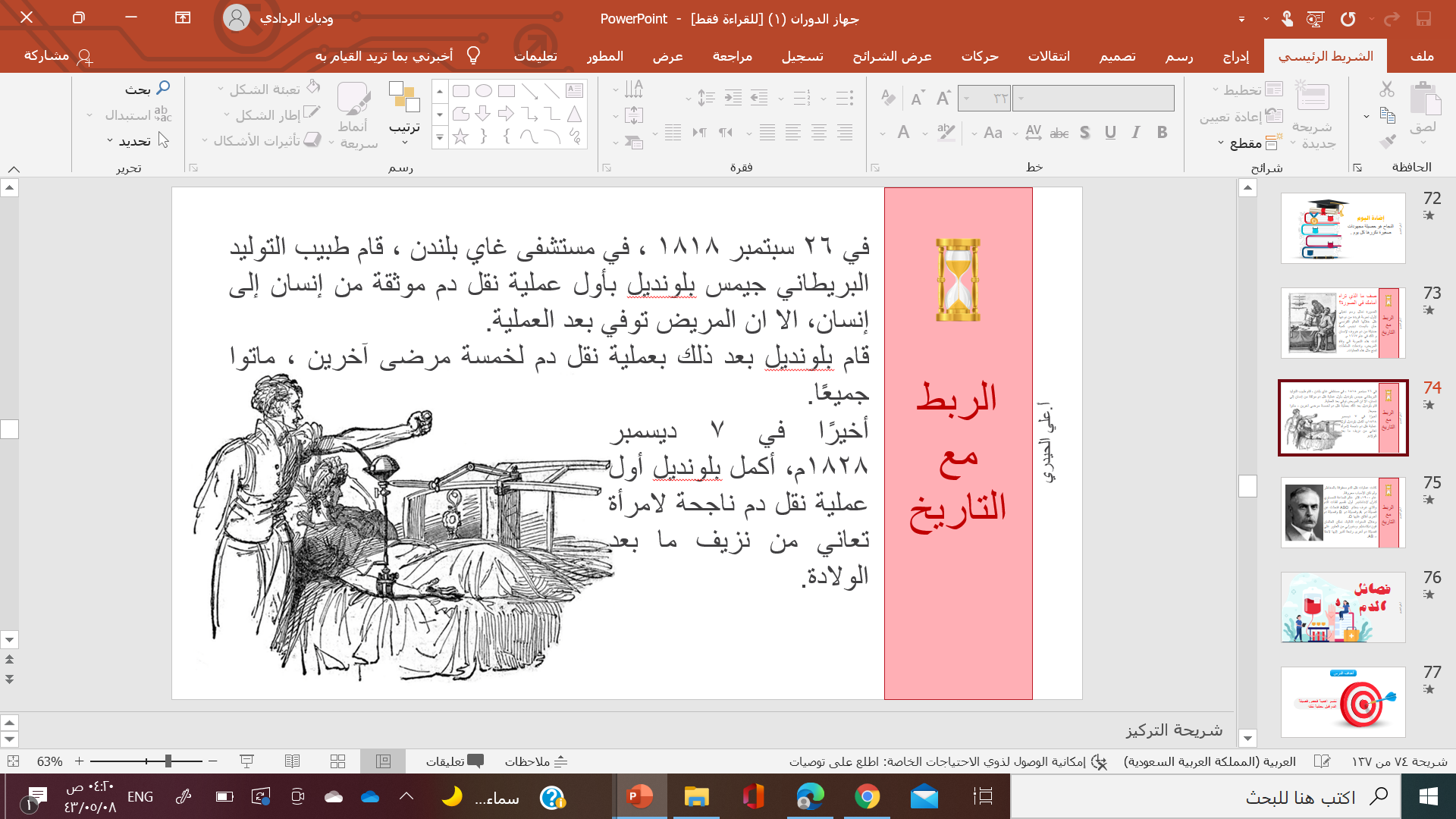 ما السبب في وفاة بعض الأشخاص قديما عند اجراء عملية نقل الدم لهم 
وعلى ماذا يعتمد نظام نقل الدم هذا ما سنتعلمه في درسنا اليوم باذن الله
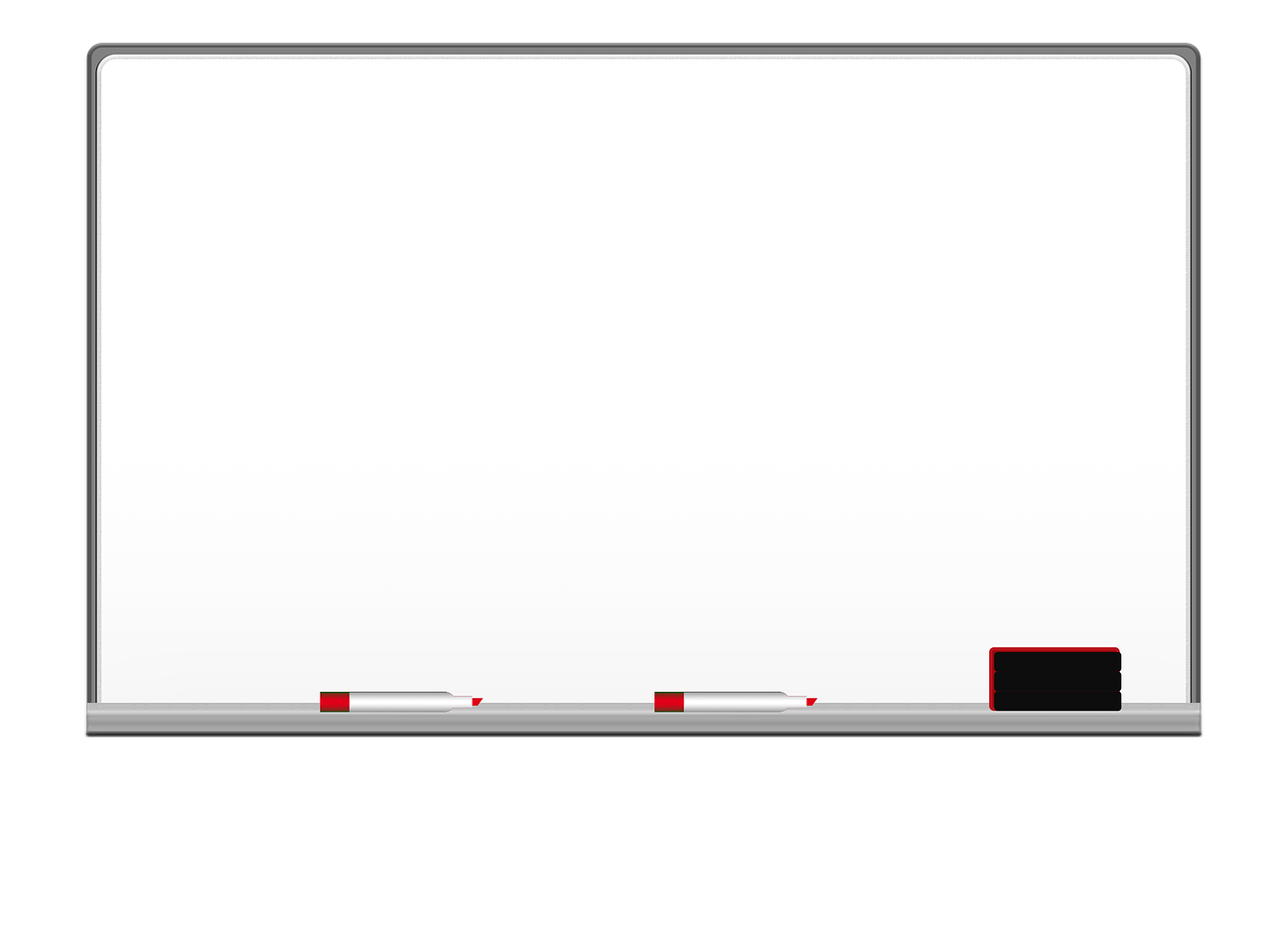 الدرس الأول
جهاز الدوران
الاهمية
المفردات الجديدة
تفسر أهمية فحص فصائل الدم قبل نقله
للدم دور مهم في
 جميع العمليات الرئيسية في جسمك
البلازما 
الهيموجلوبين 
الصفائح الدموية
النسيج مجموعة من الخلايا المتشابهة التي تعمل معا للقيام 
بوظائف محددة
تعطي أمثلة على أمراض الدم
مراجعة المفردات
الأهداف
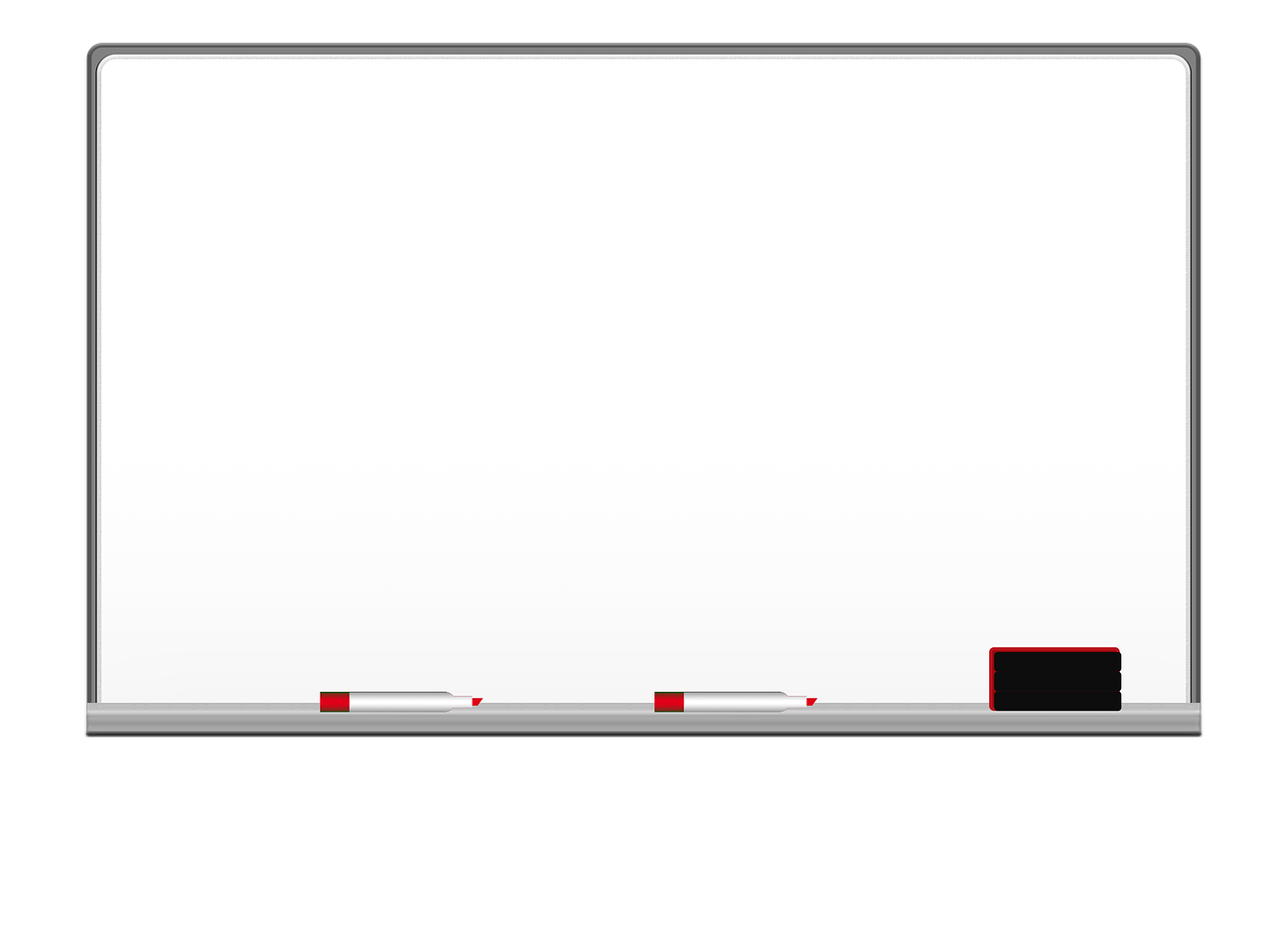 لماذا كانت تحدث تلك الوفيات عند نقل الدم قديما هل يمكن الإجابة على هذا السؤال بعد قراءة النص في كتابك صفحة 135
فصائل الدم
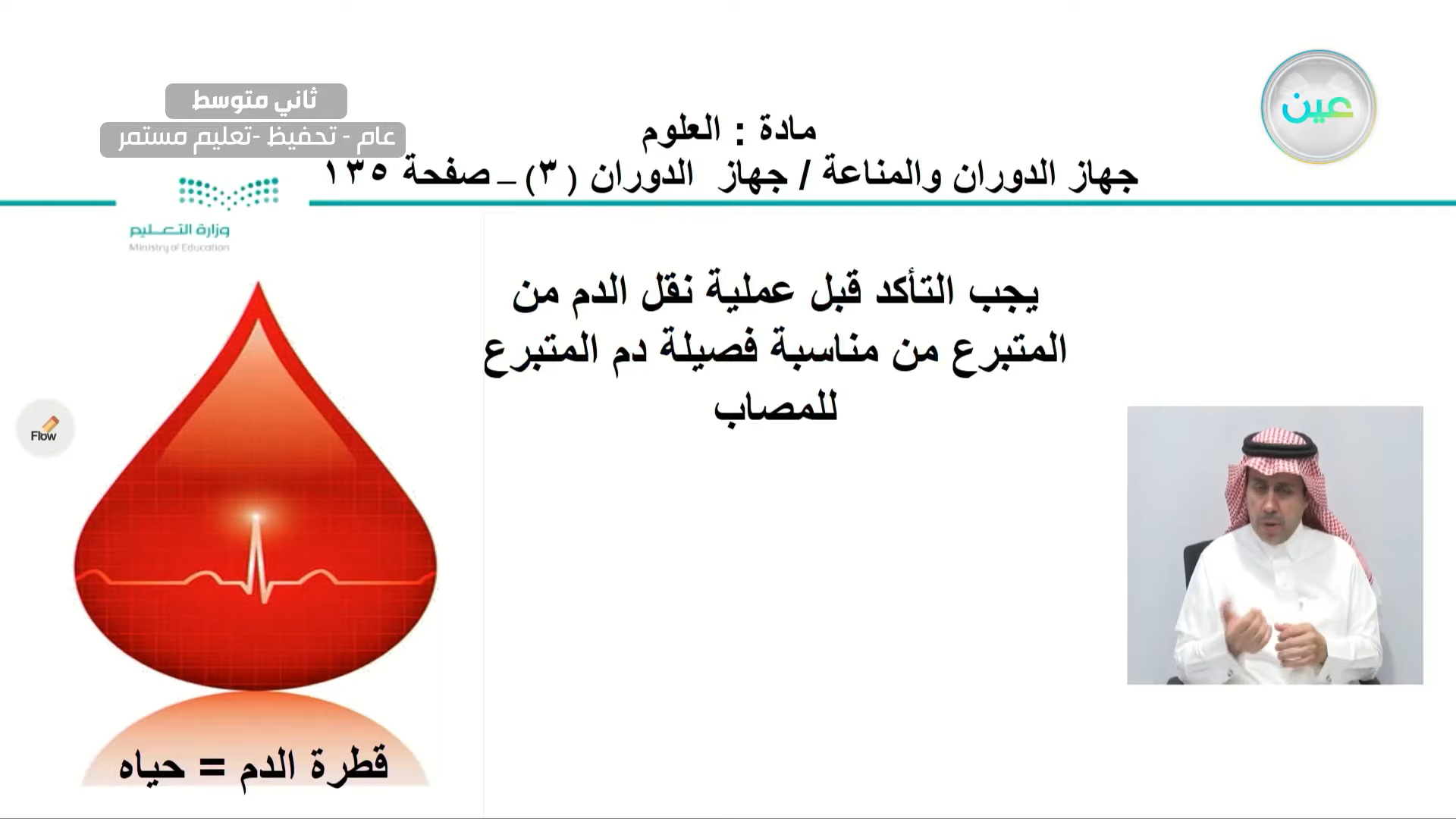 يعتمد نظام نقل الدم على
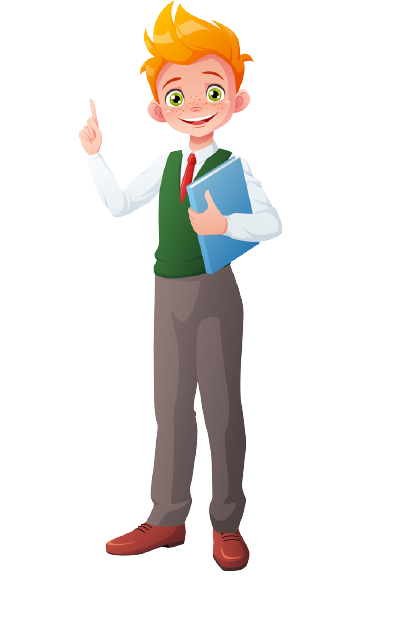 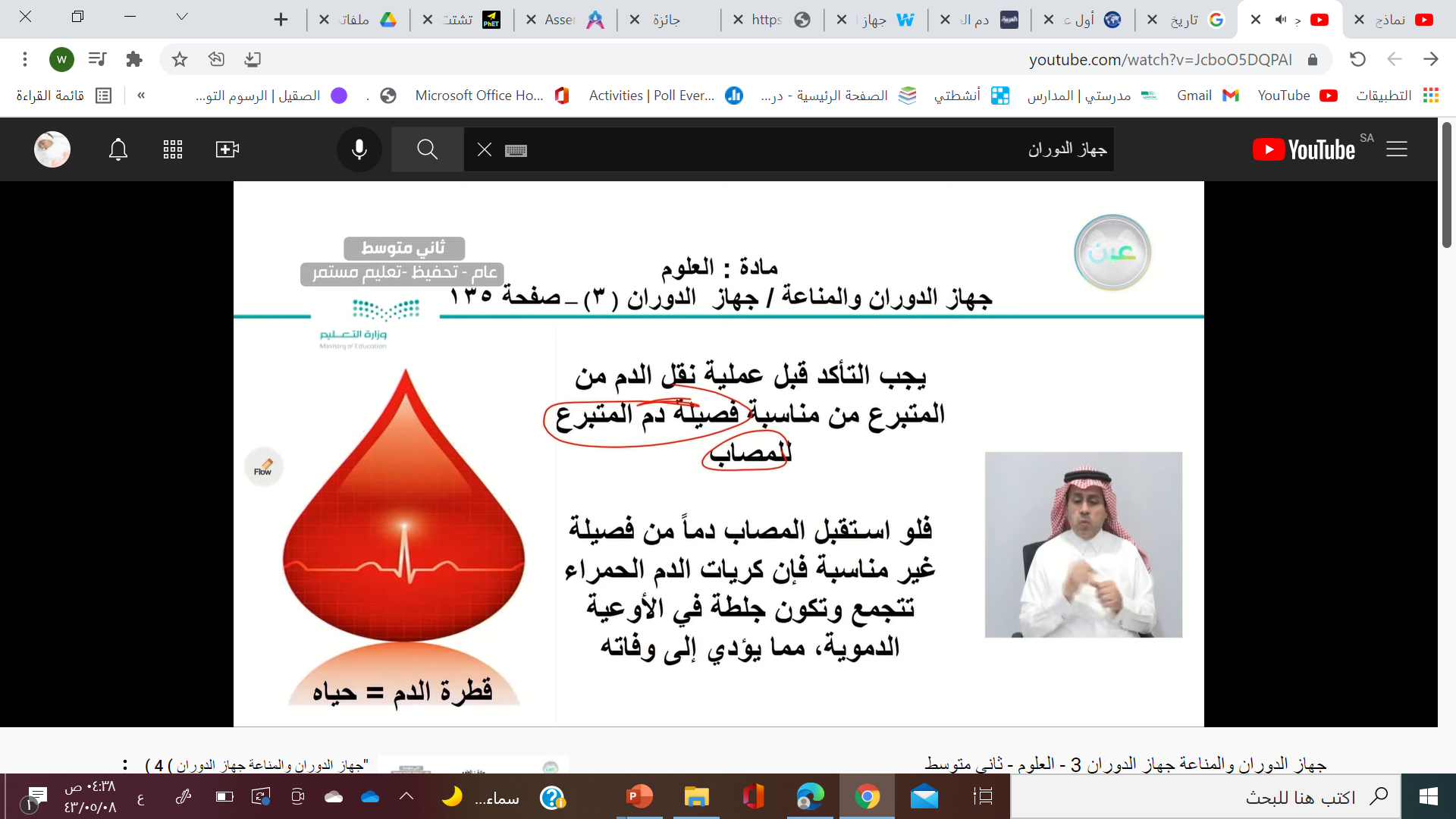 RH
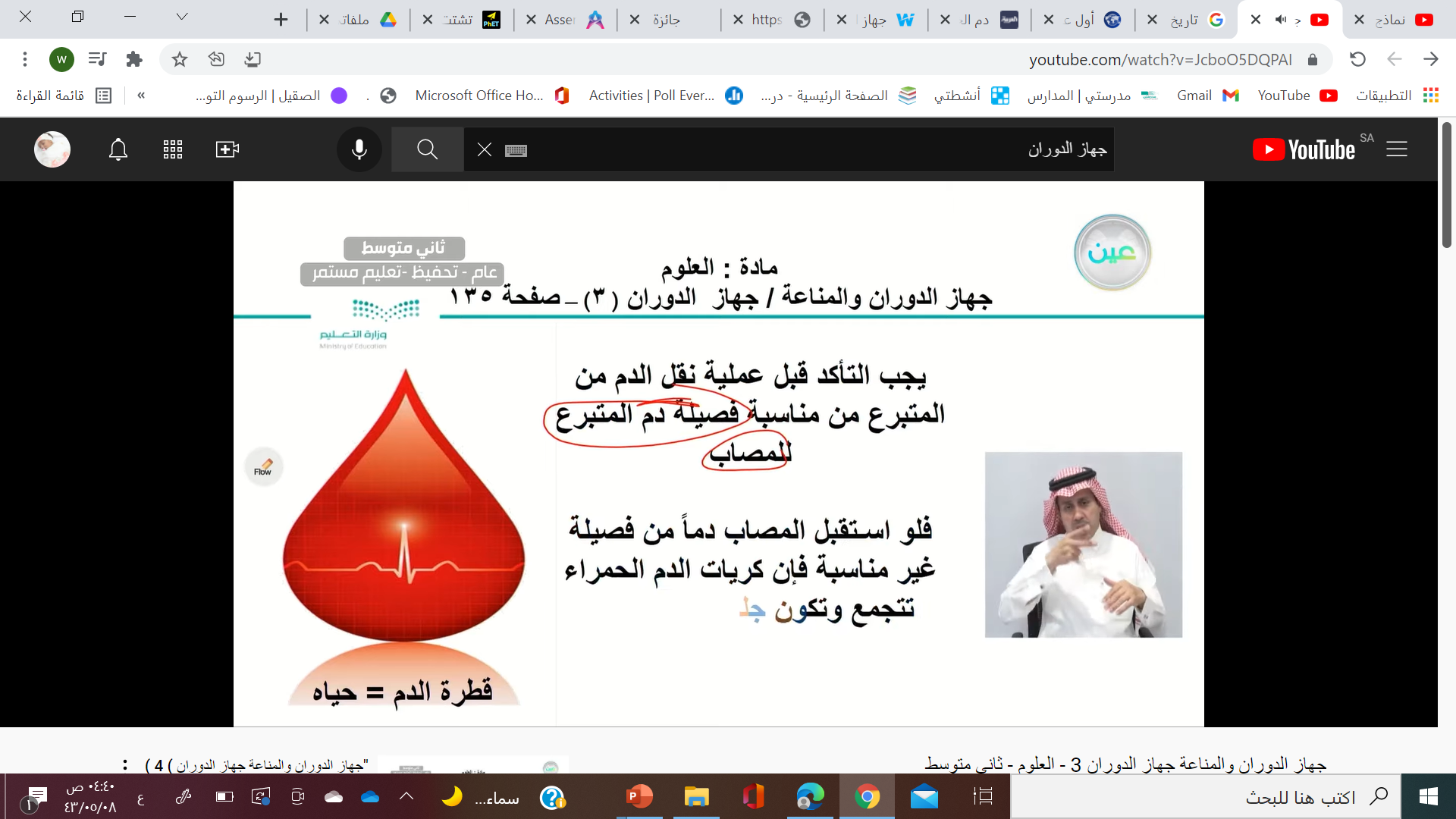 ABO
ما هو نظام        ABO
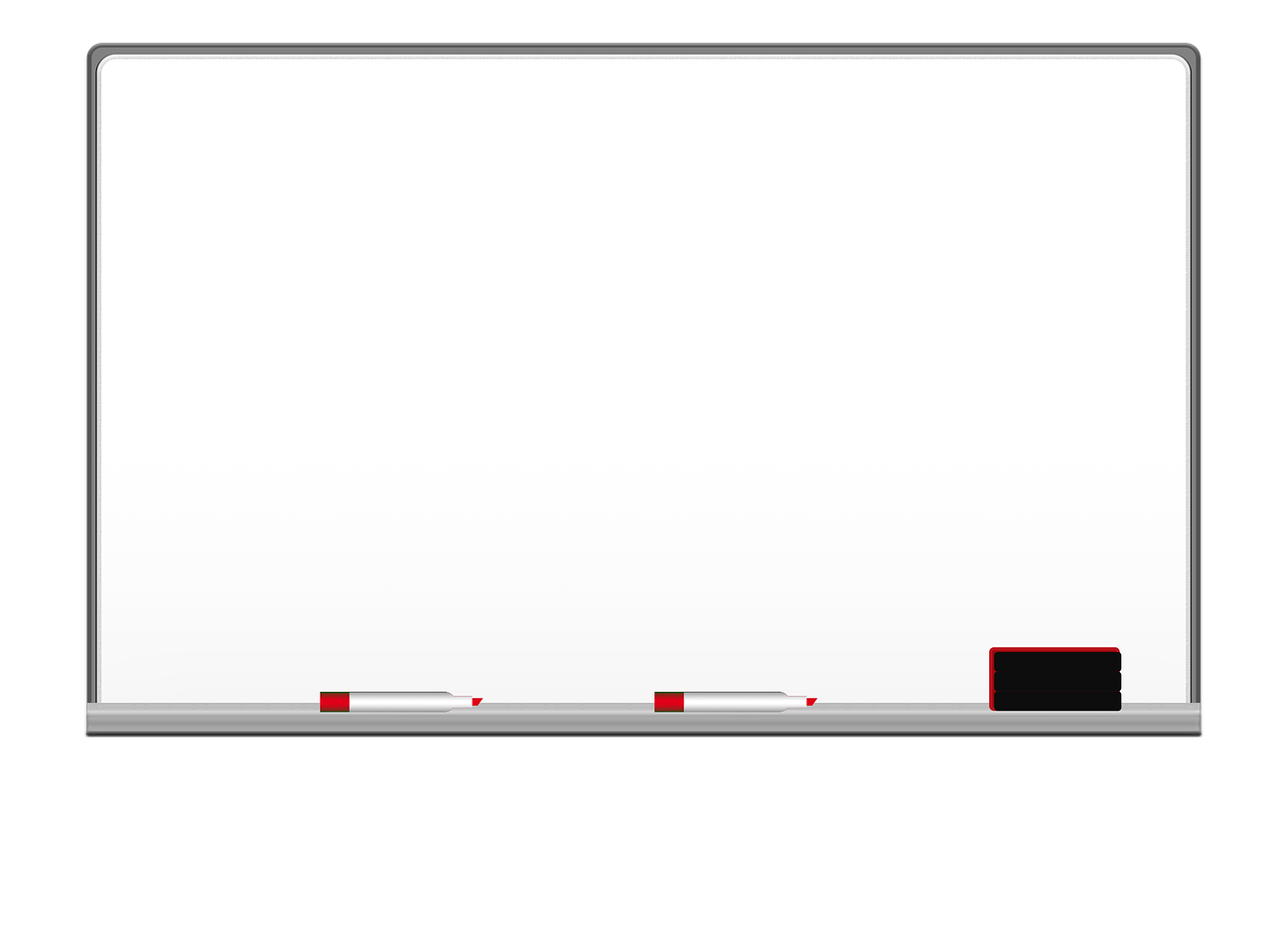 لماذا كانت تحدث تلك الوفيات عند نقل الدم قديما هل يمكن الإجابة على هذا السؤال بعد قراءة النص في كتابك صفحة 135
فصائل الدم
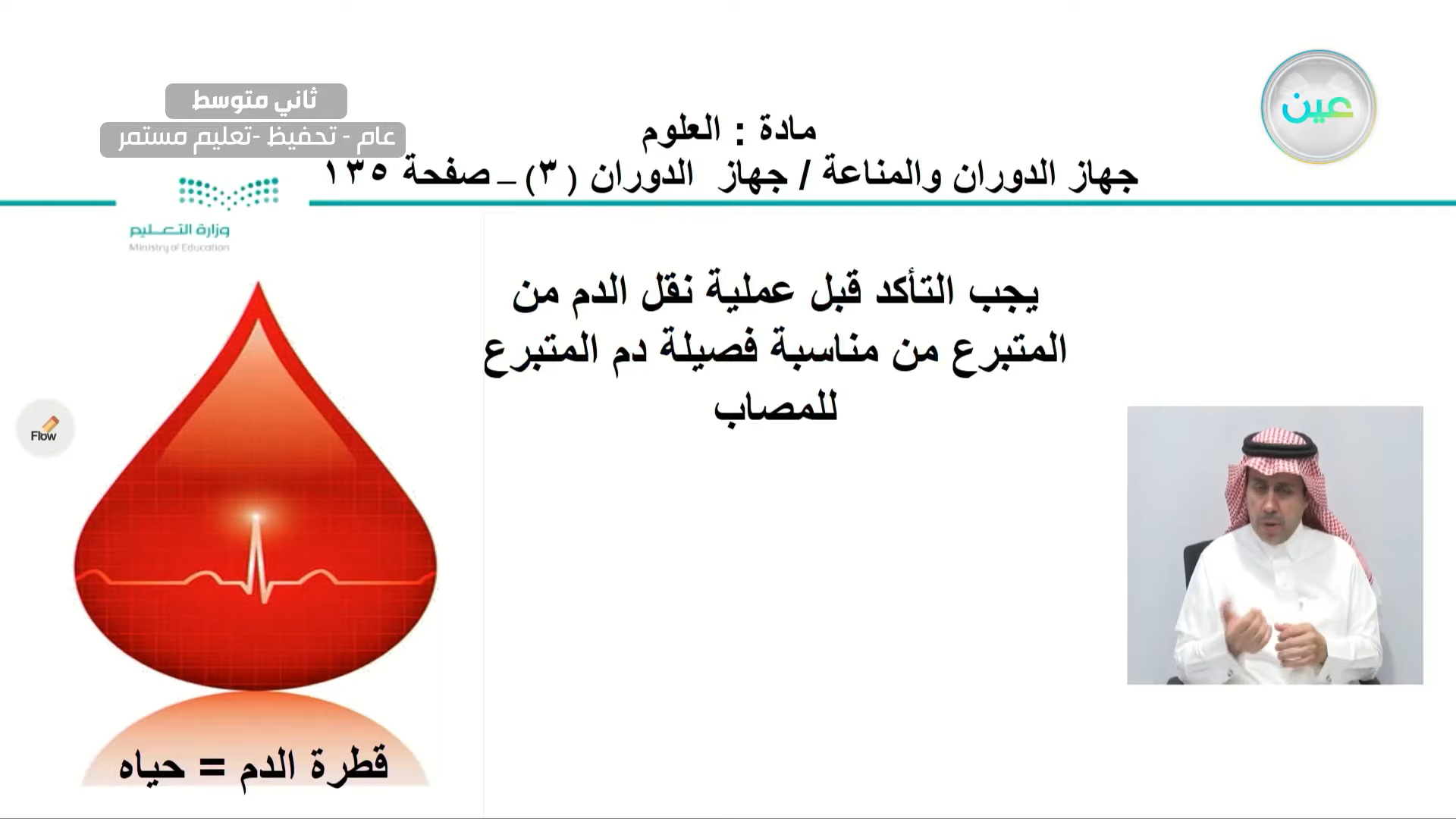 يعتمد نظام نقل الدم على
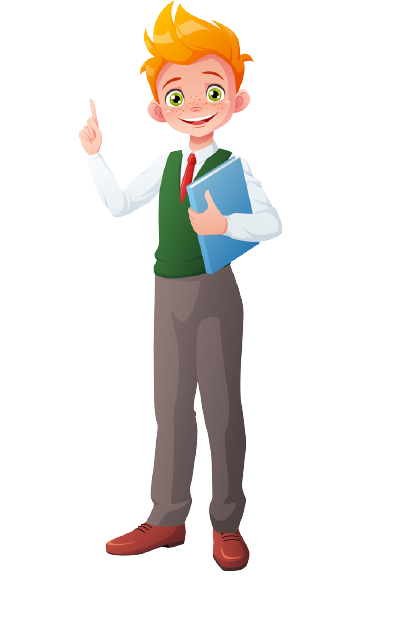 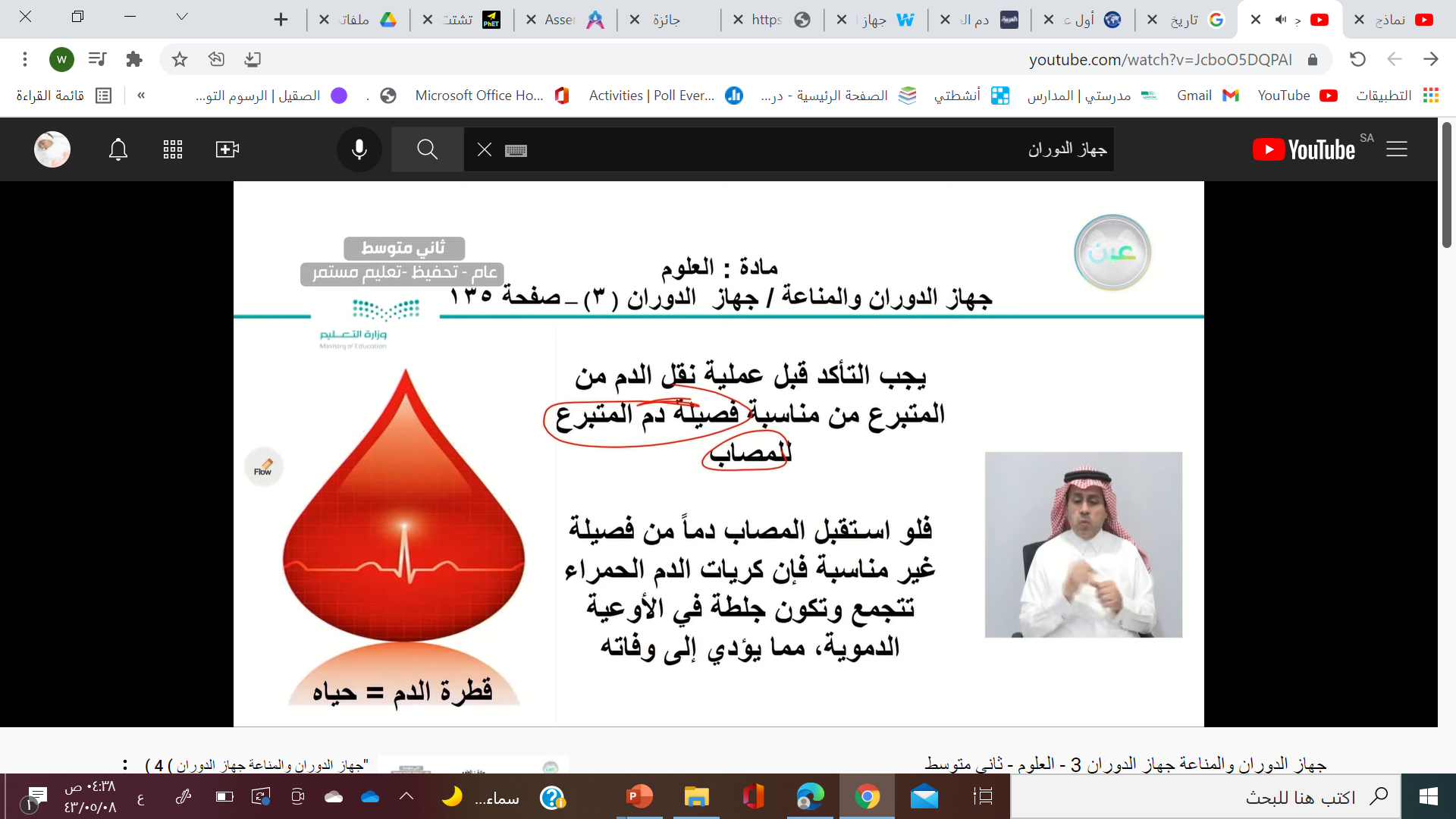 RH
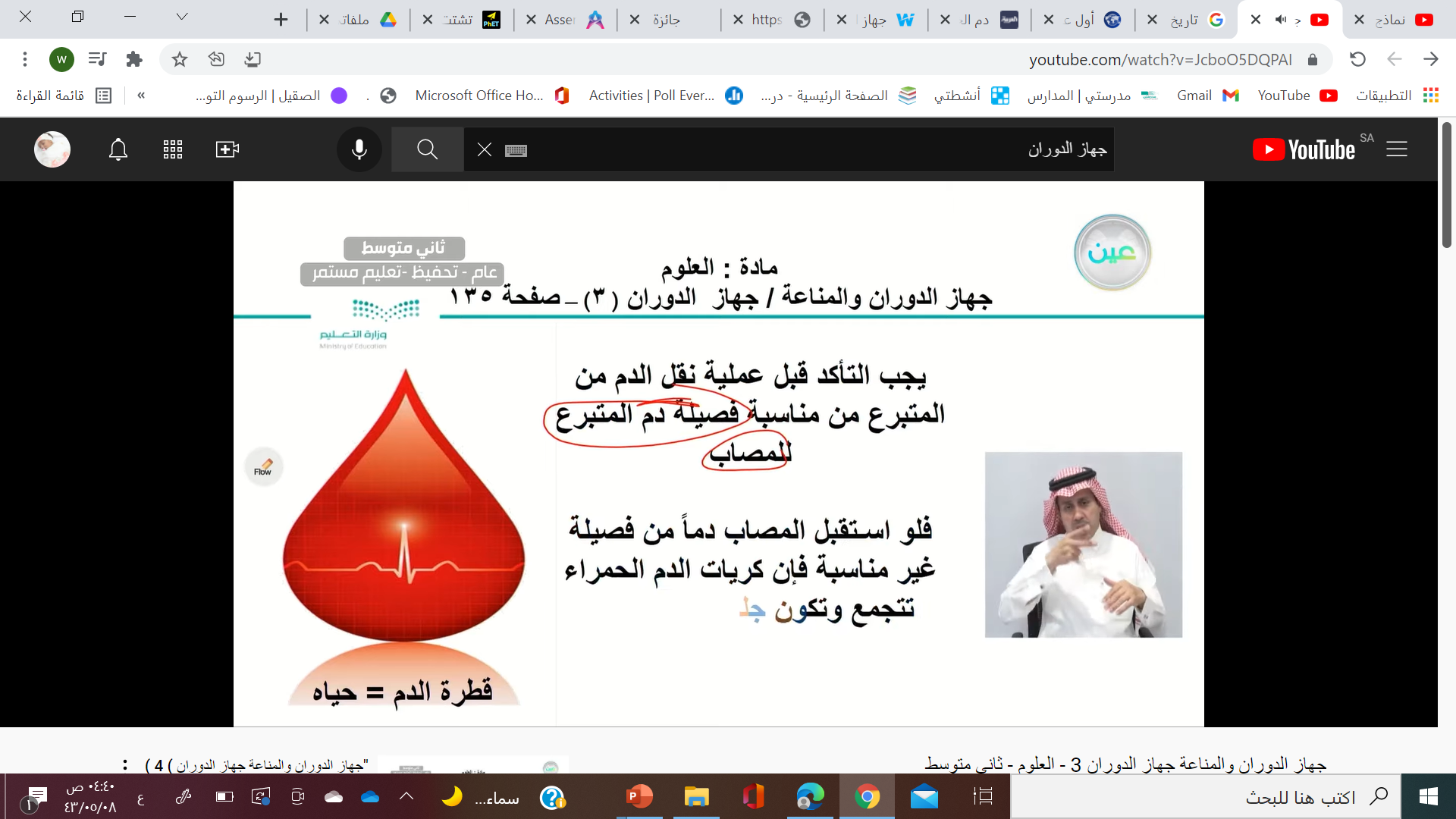 هو اشهر نظام لتصنيف فصائل الدم الى اربع أنواع
O , AB ,A , B
ABO
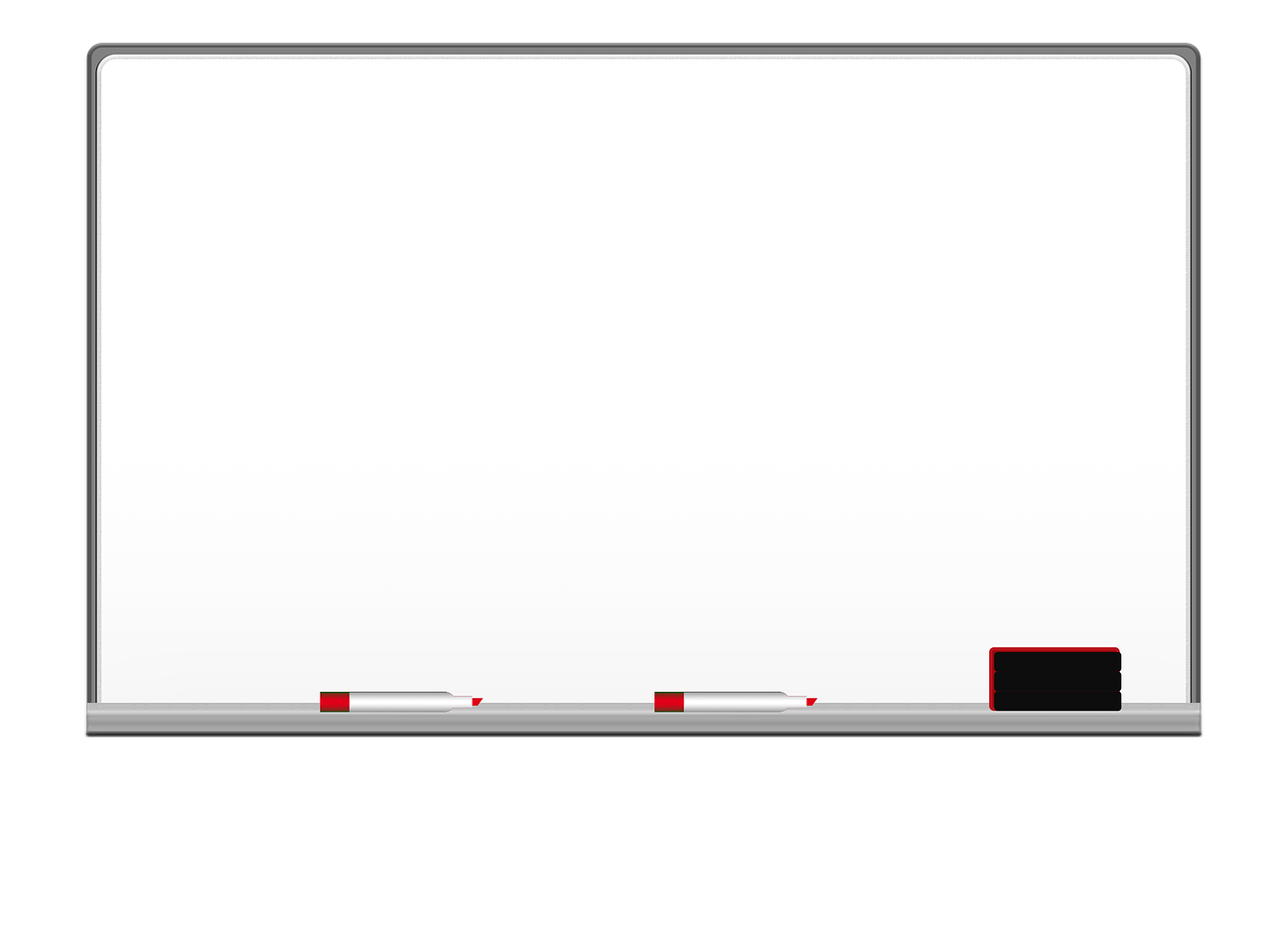 هل هذا يعني ان كل شخص لا يستطيع ان يستقبل دم الا من فصيلة مشابهة لفصيلة دمه ؟ 
دعونا ندرس البيانات في هذا الجدول
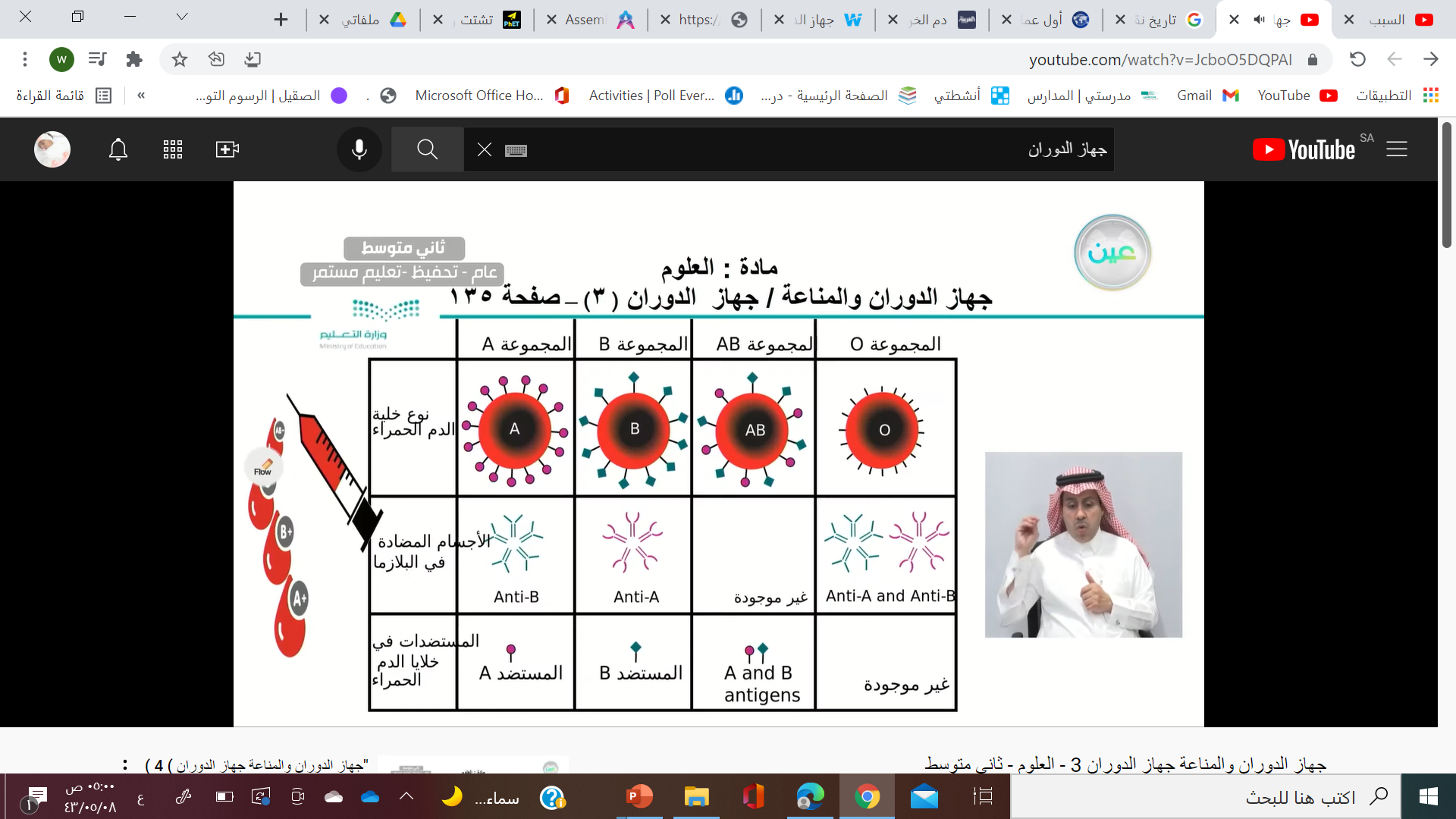 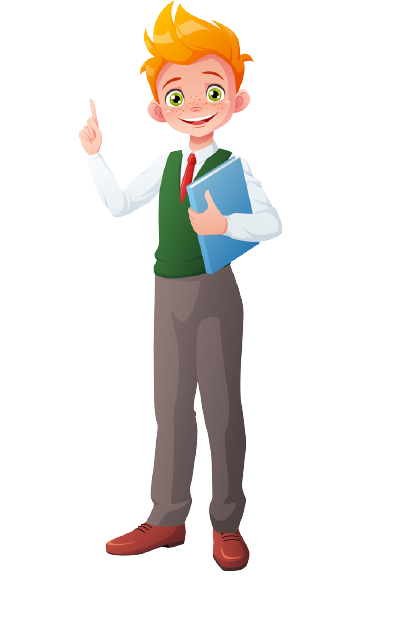 هل يمكنك الان الاستنتاج أي الفصائل يمكنها ان تستقبل من جميع الفصائل الأخرى وايها تعطي جميع الفصائل الأخرى؟
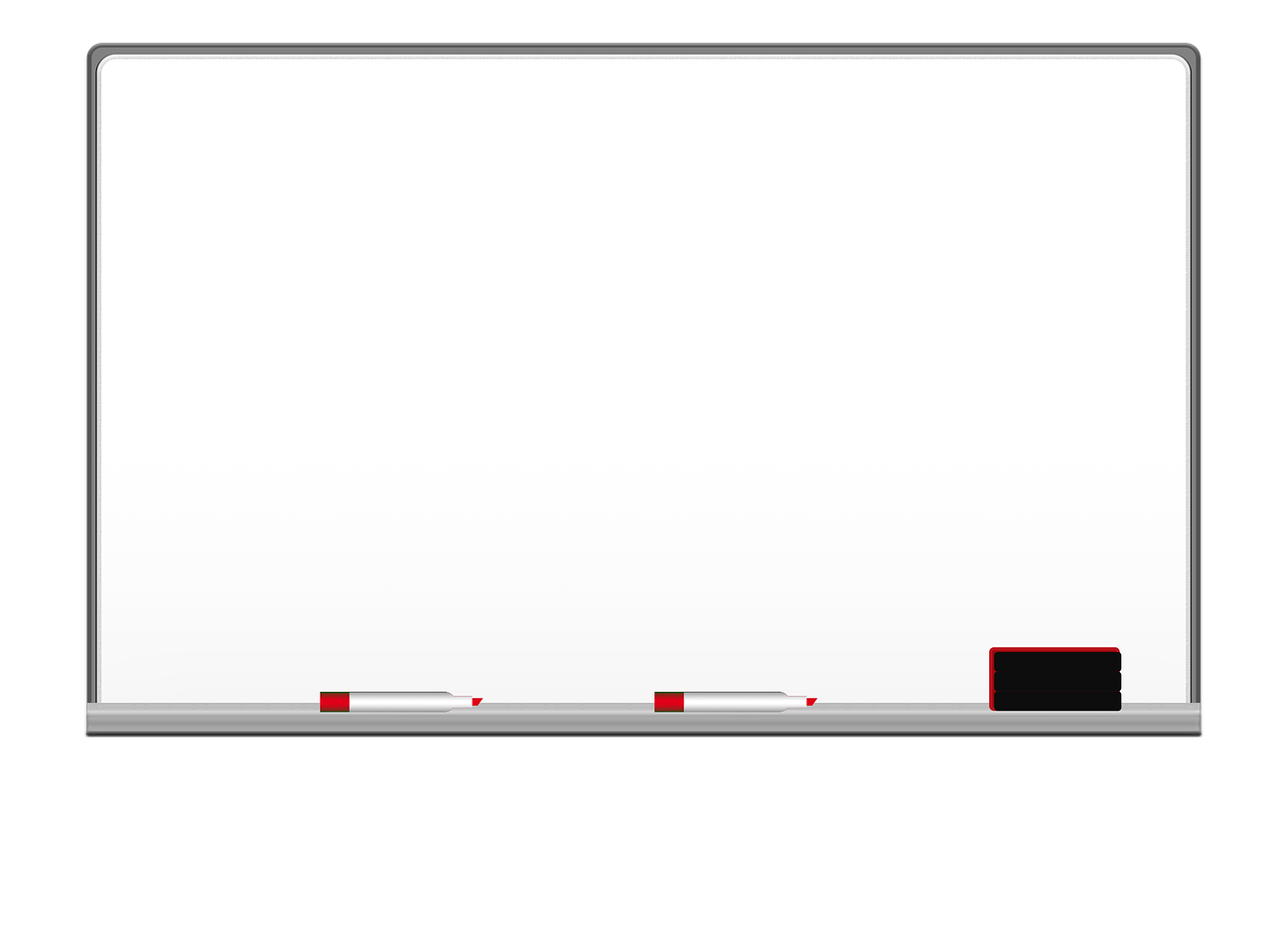 أجسام مضادة
مولدات ضد
يحتوي دمه على اجسام مضادة  B
شخص فصيلة دمه A
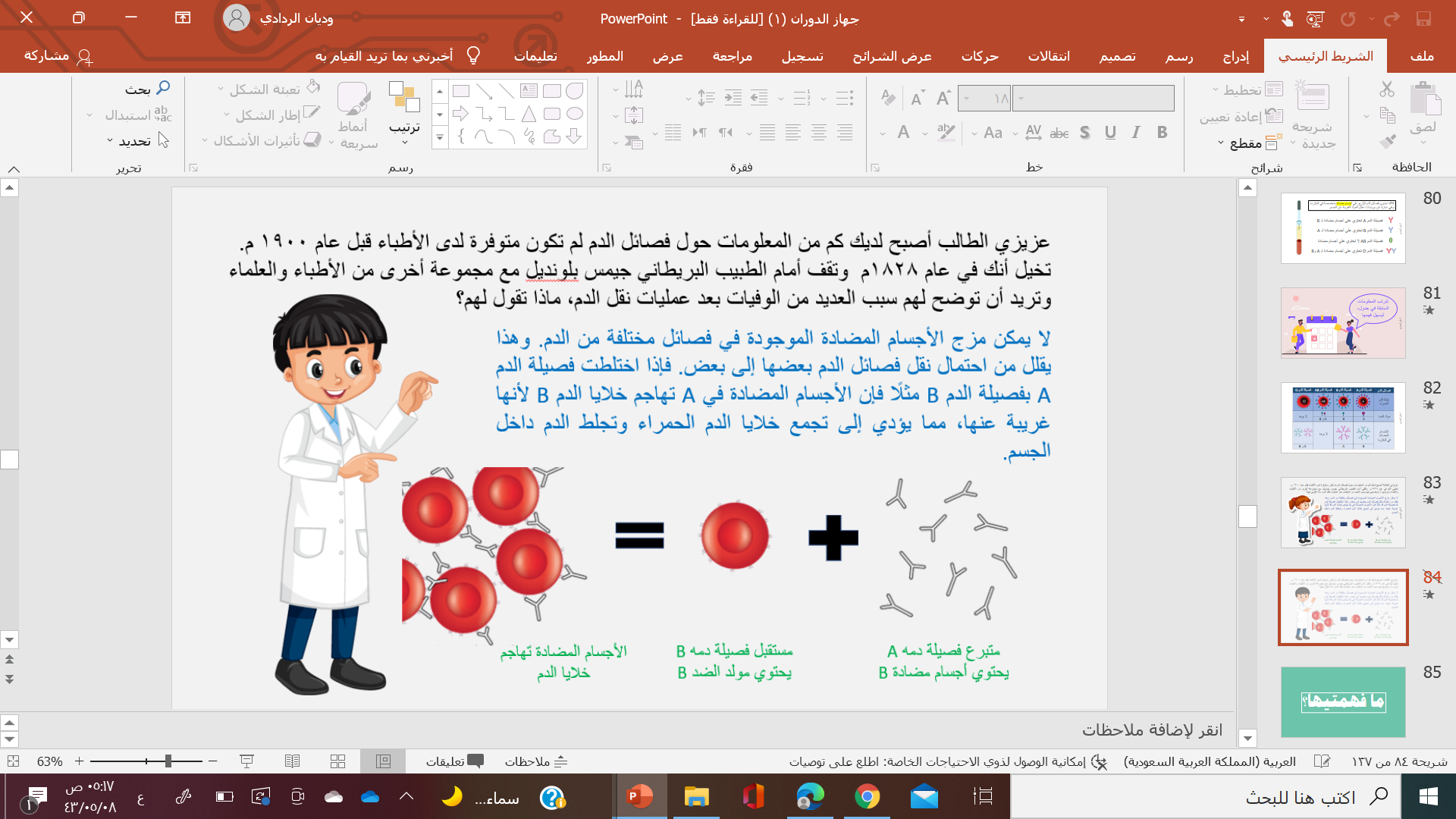 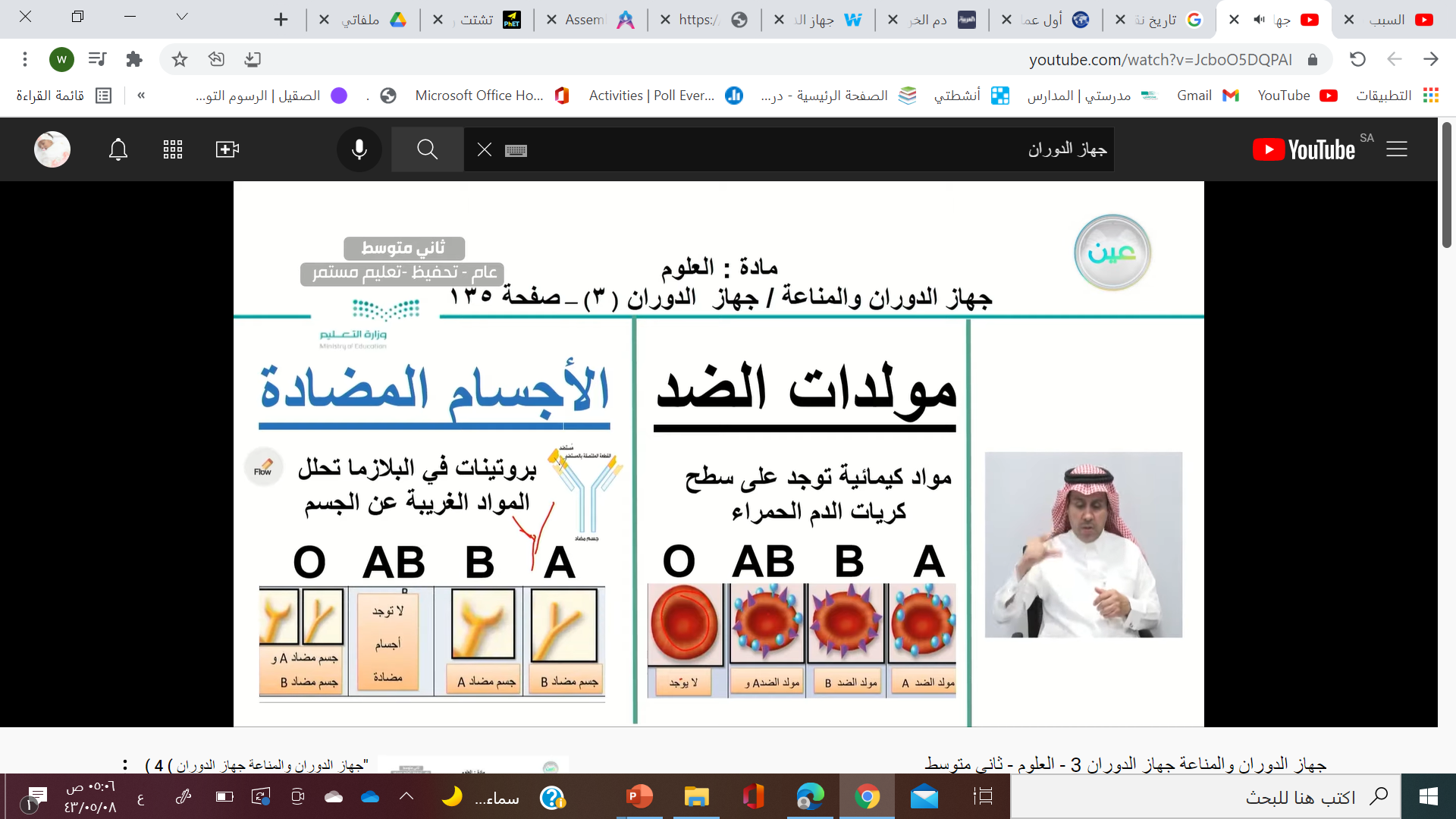 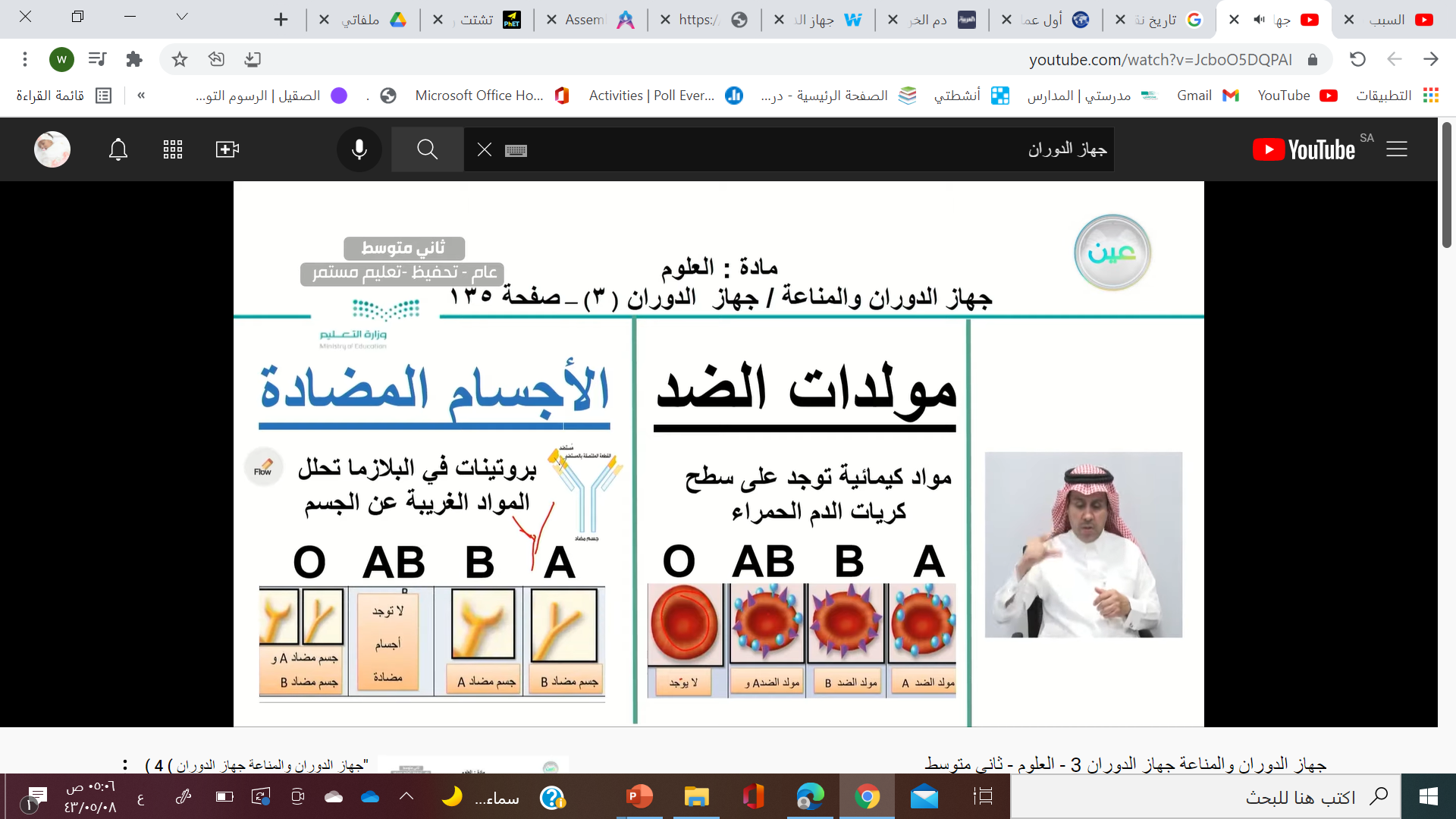 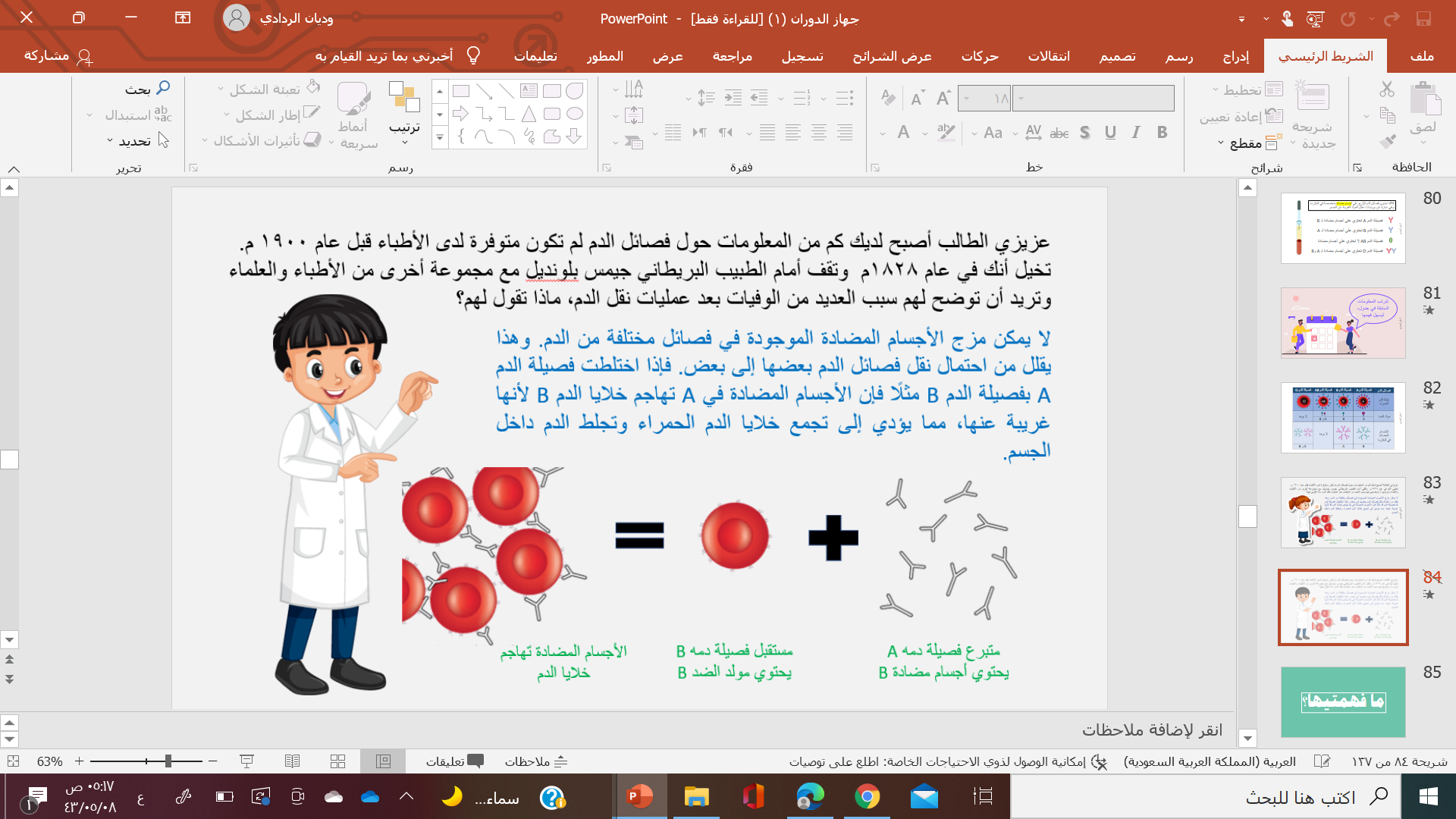 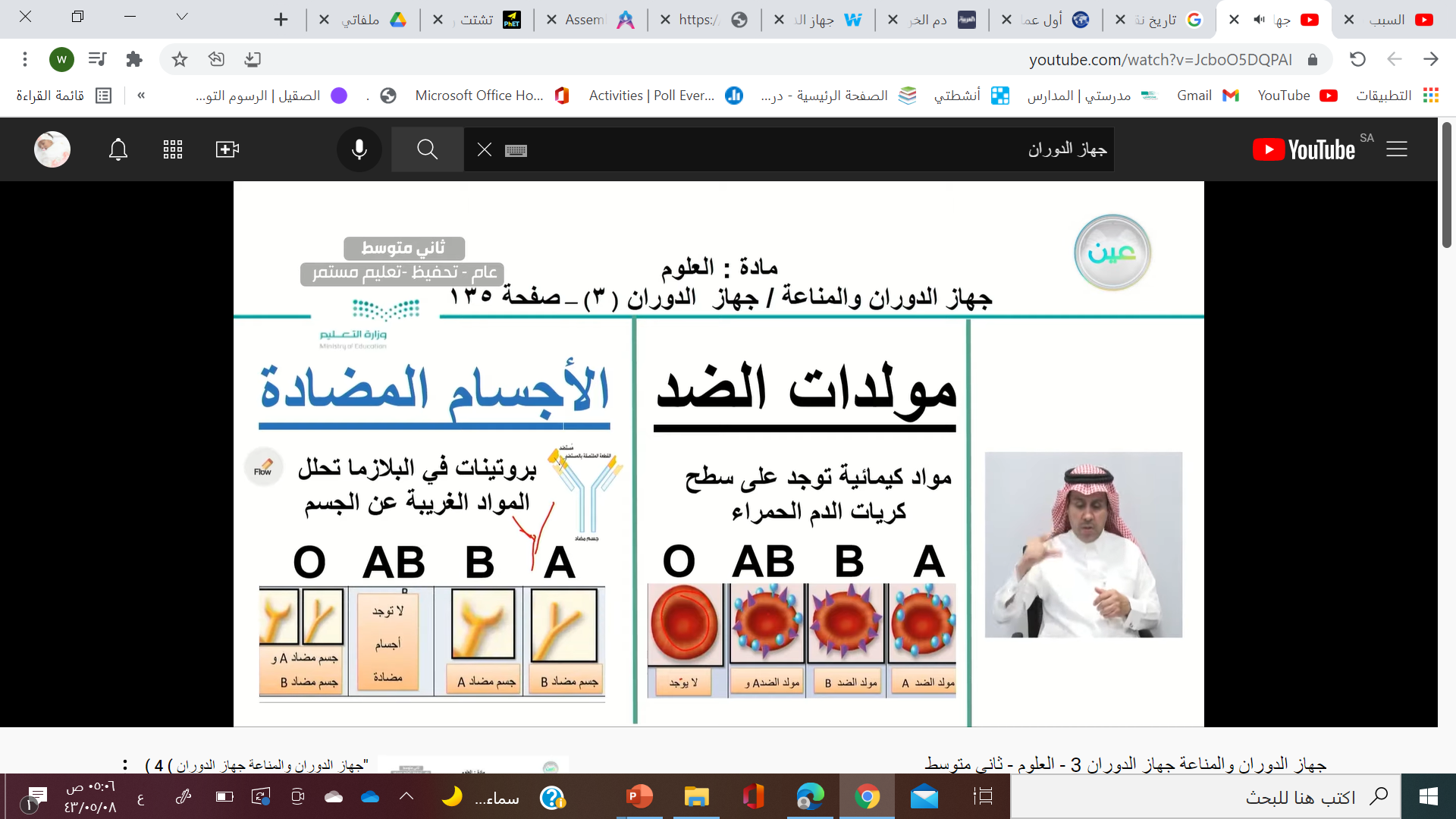 تبرع لشخص فصيلة دمه B
يحتوي دمه مولد ضد B
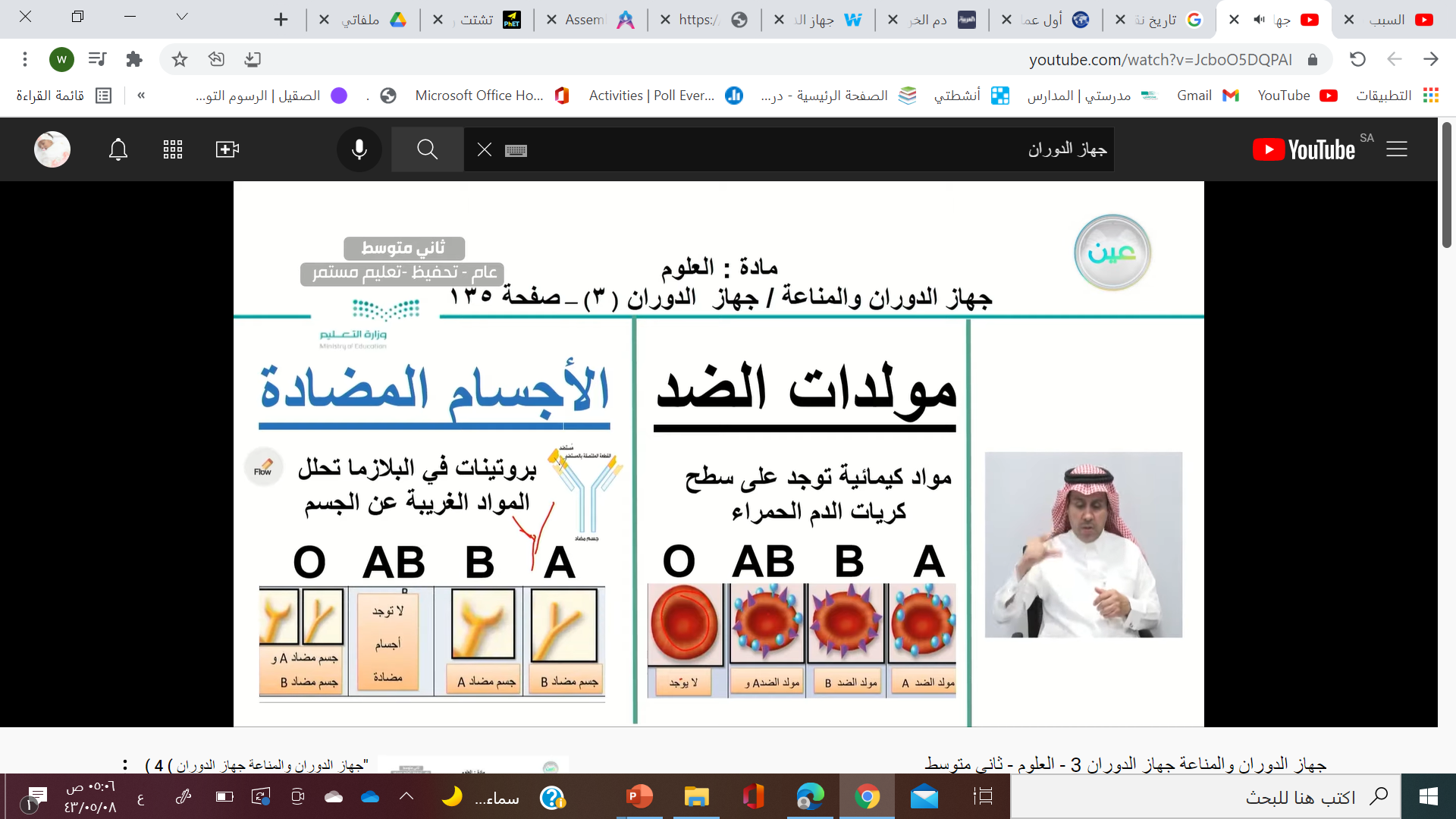 تهاجم الاجسام المضادة خلايا الدم بسبب وجود مولدات الضد وتسبب الجلطات
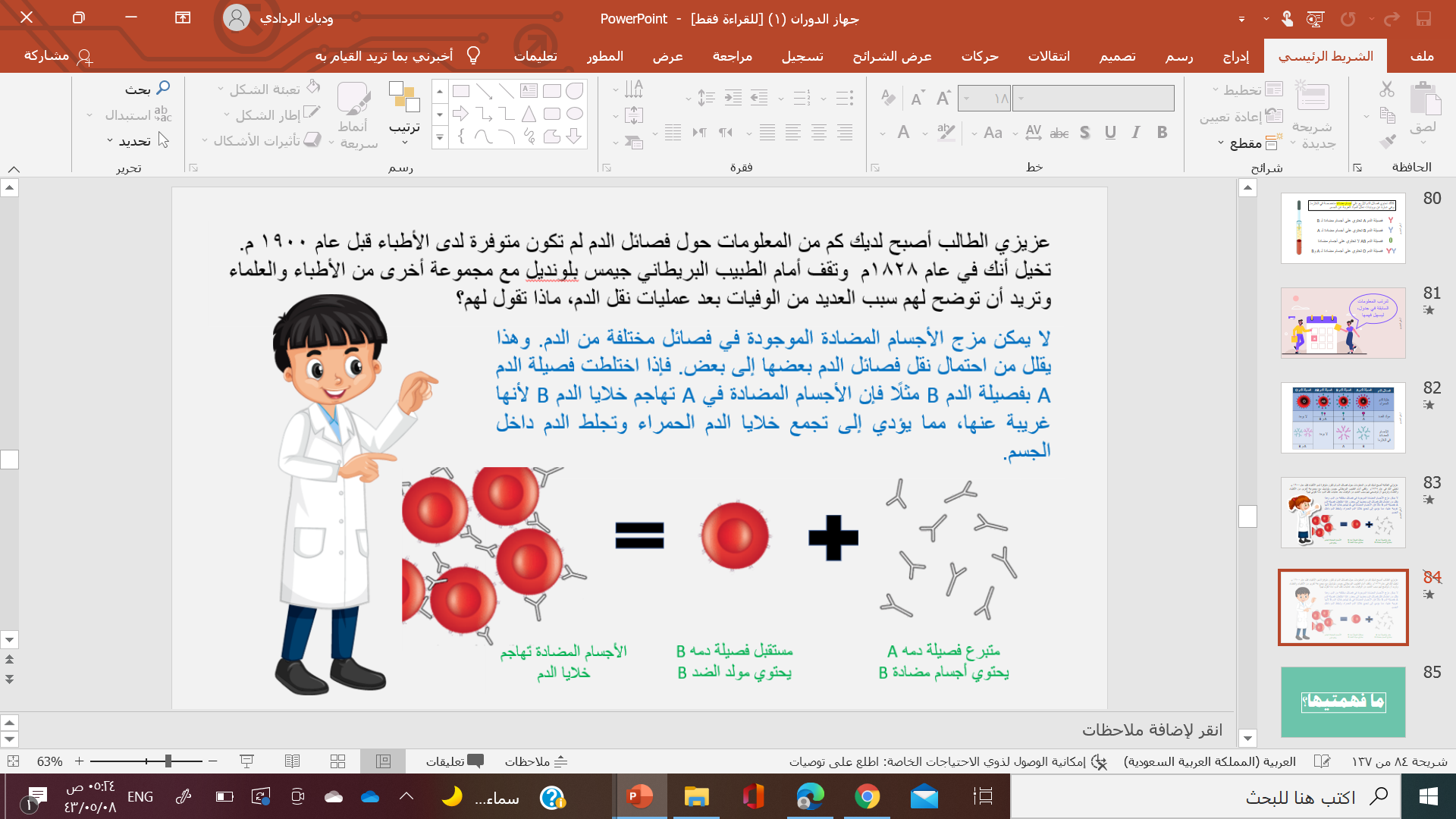 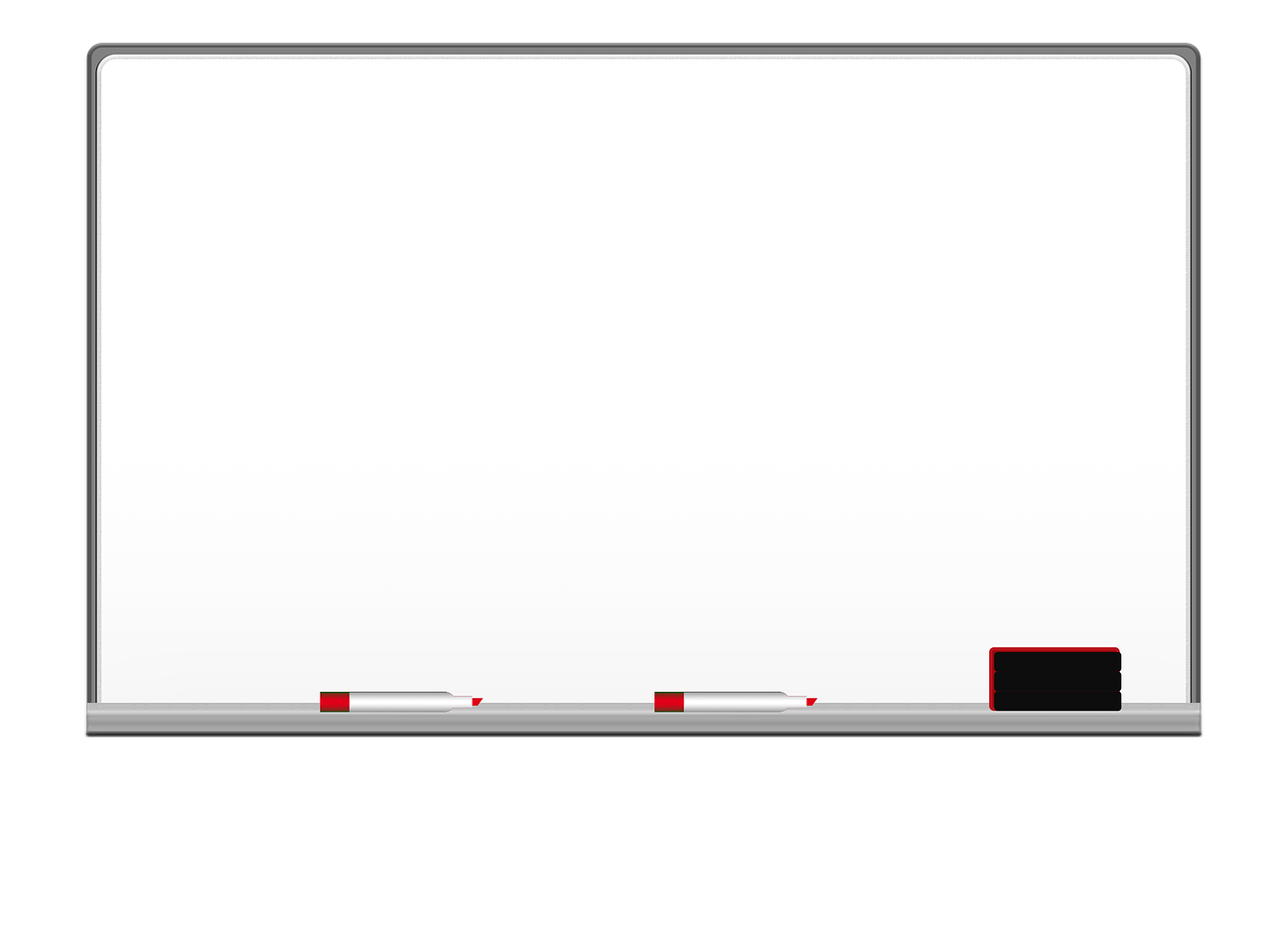 A
A
A
B
B
AB
AB
AB
AB
O
O
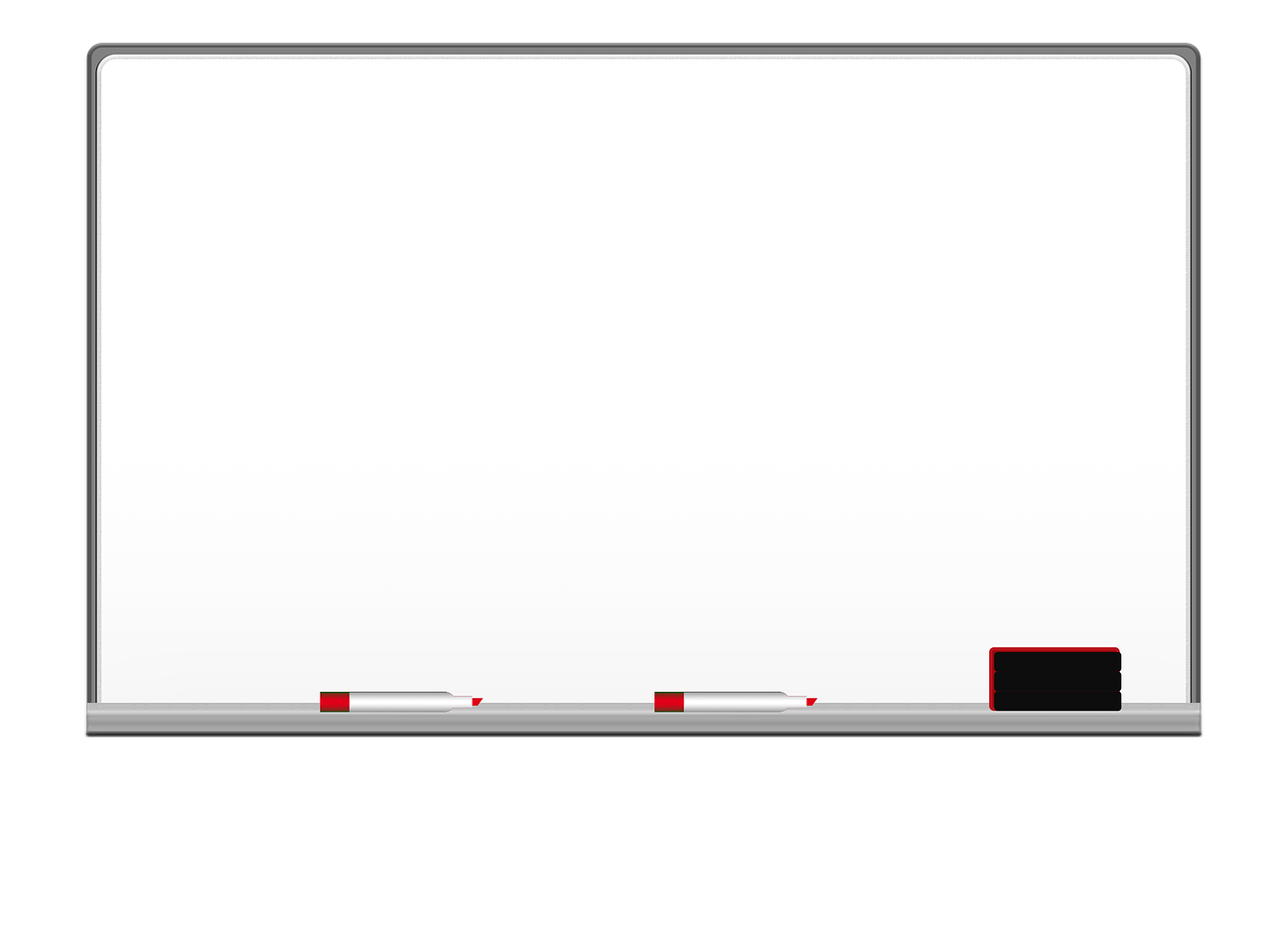 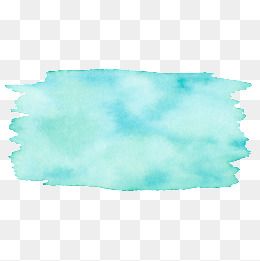 الكتاب صفحة 135
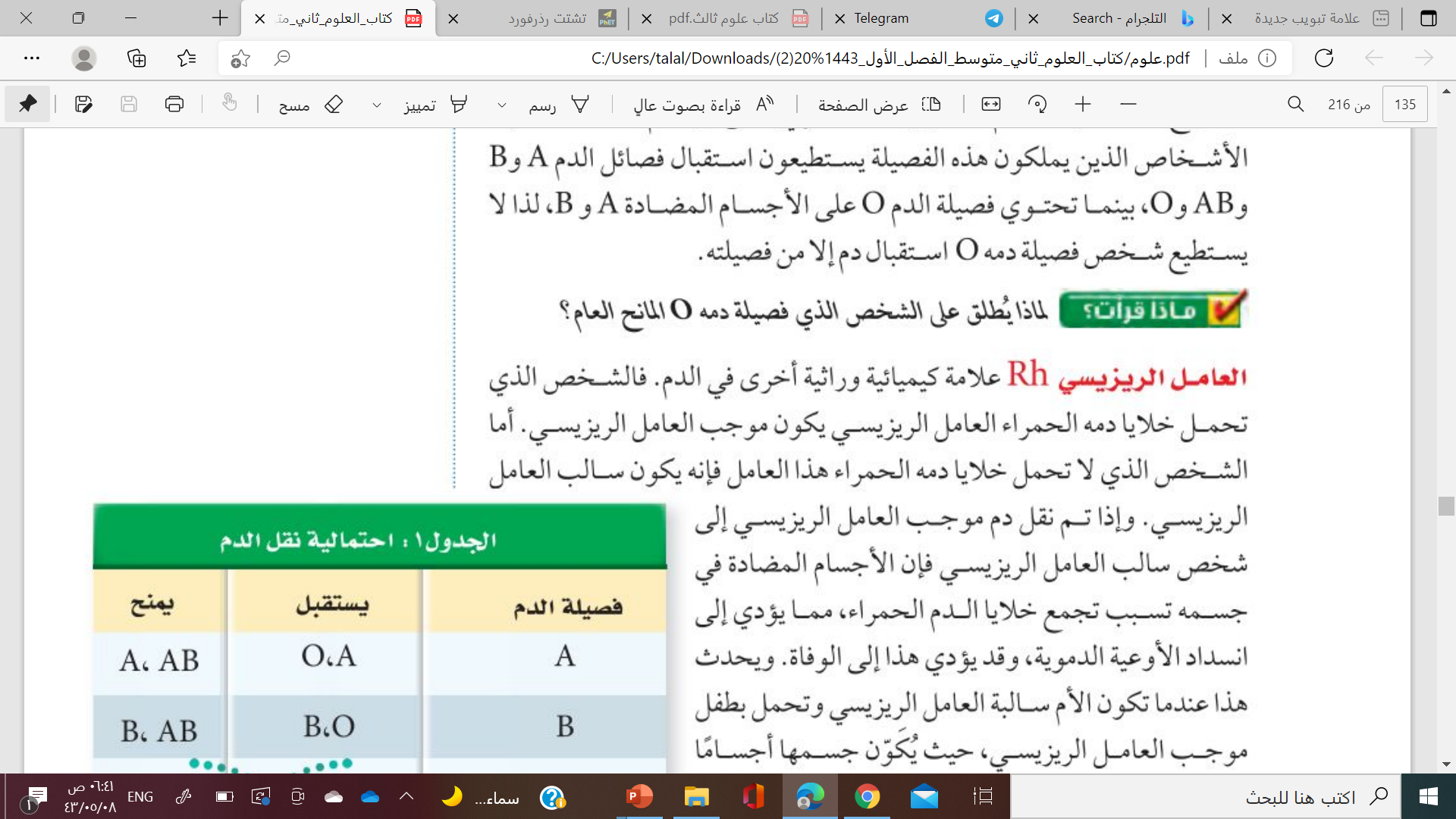 لانه لا يحمل مولدات ضد لذلك يستطيع ان يمنح جميع فصائل الدم الأخرى
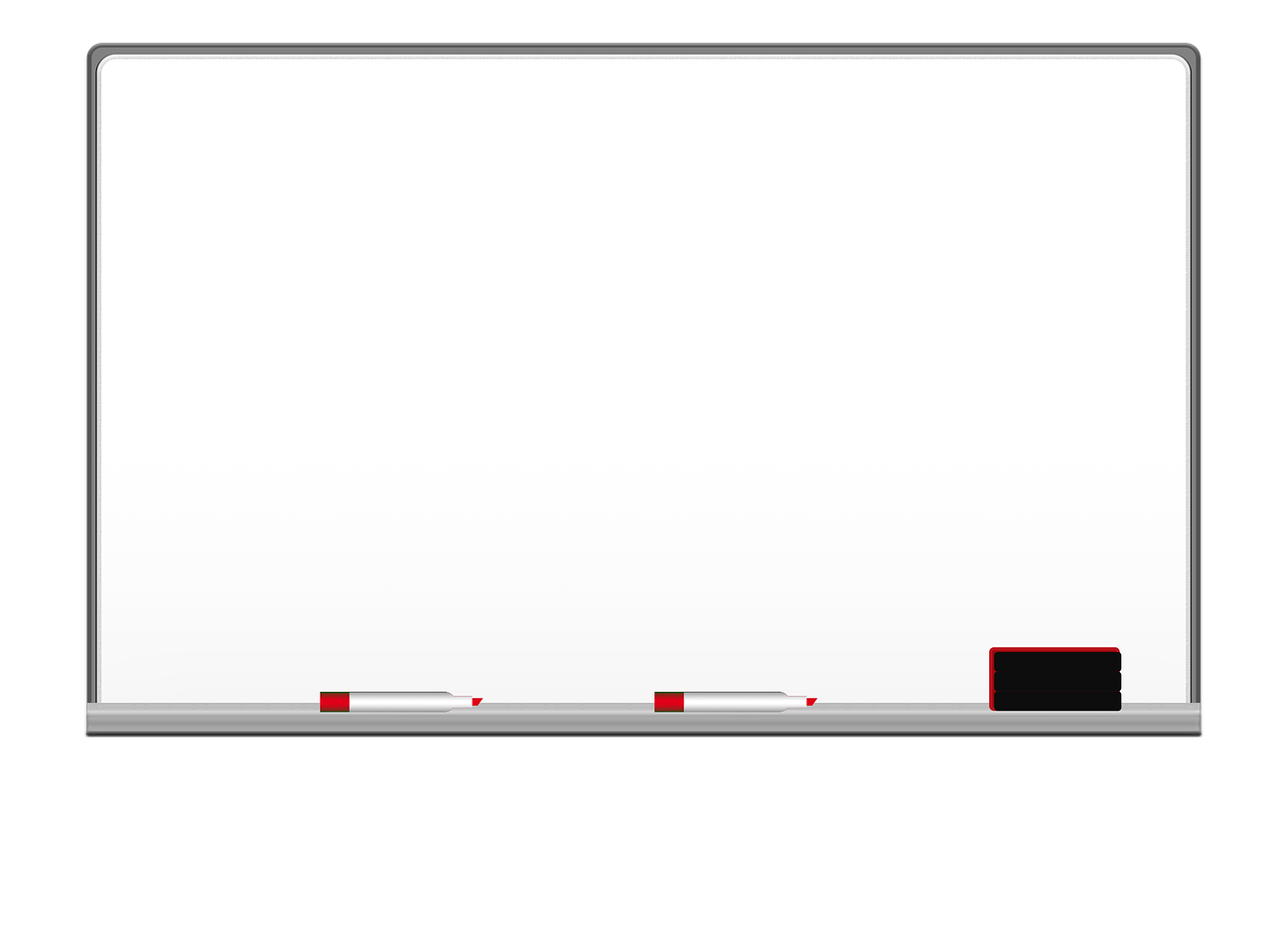 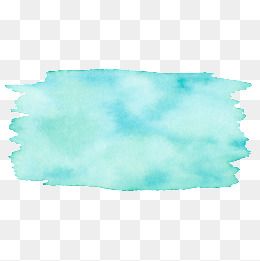 نظام RH
نشاهد الفيديو التالي لمعرف ماهو نظام  
RH
ثم لخص اهم المعلومات في دفترك
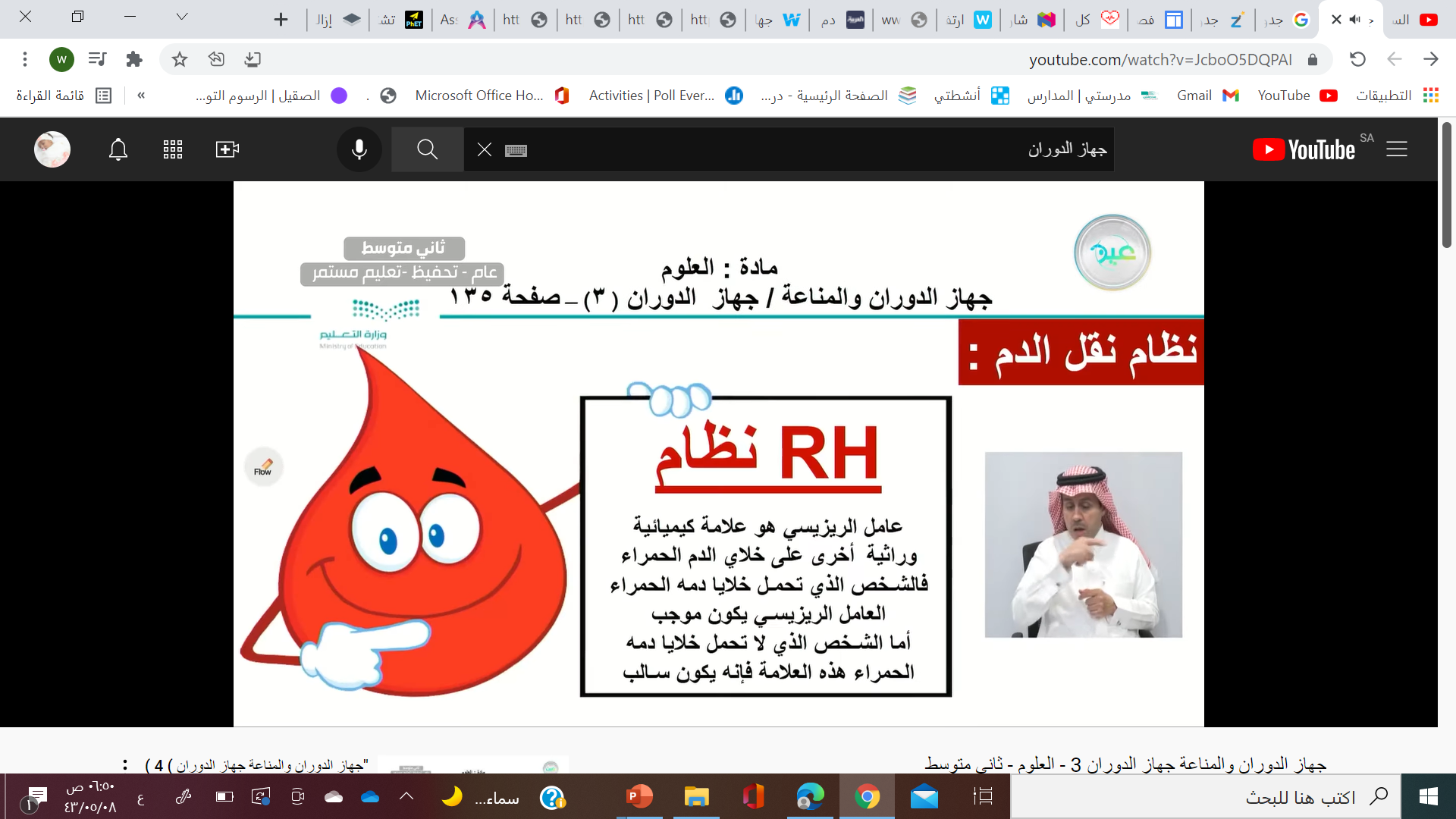 -
+
A
A
عدم وجود RH
وجود RH
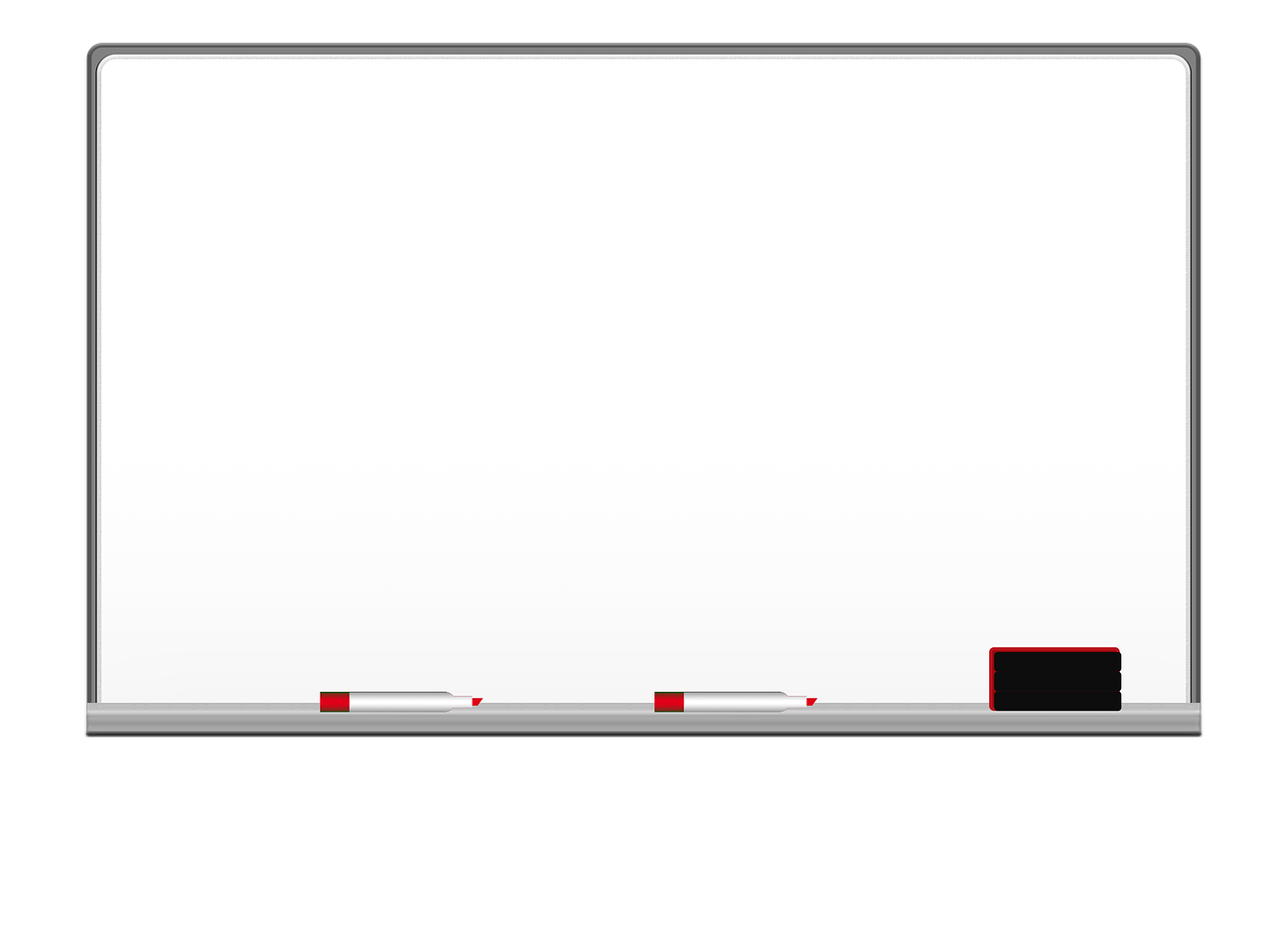 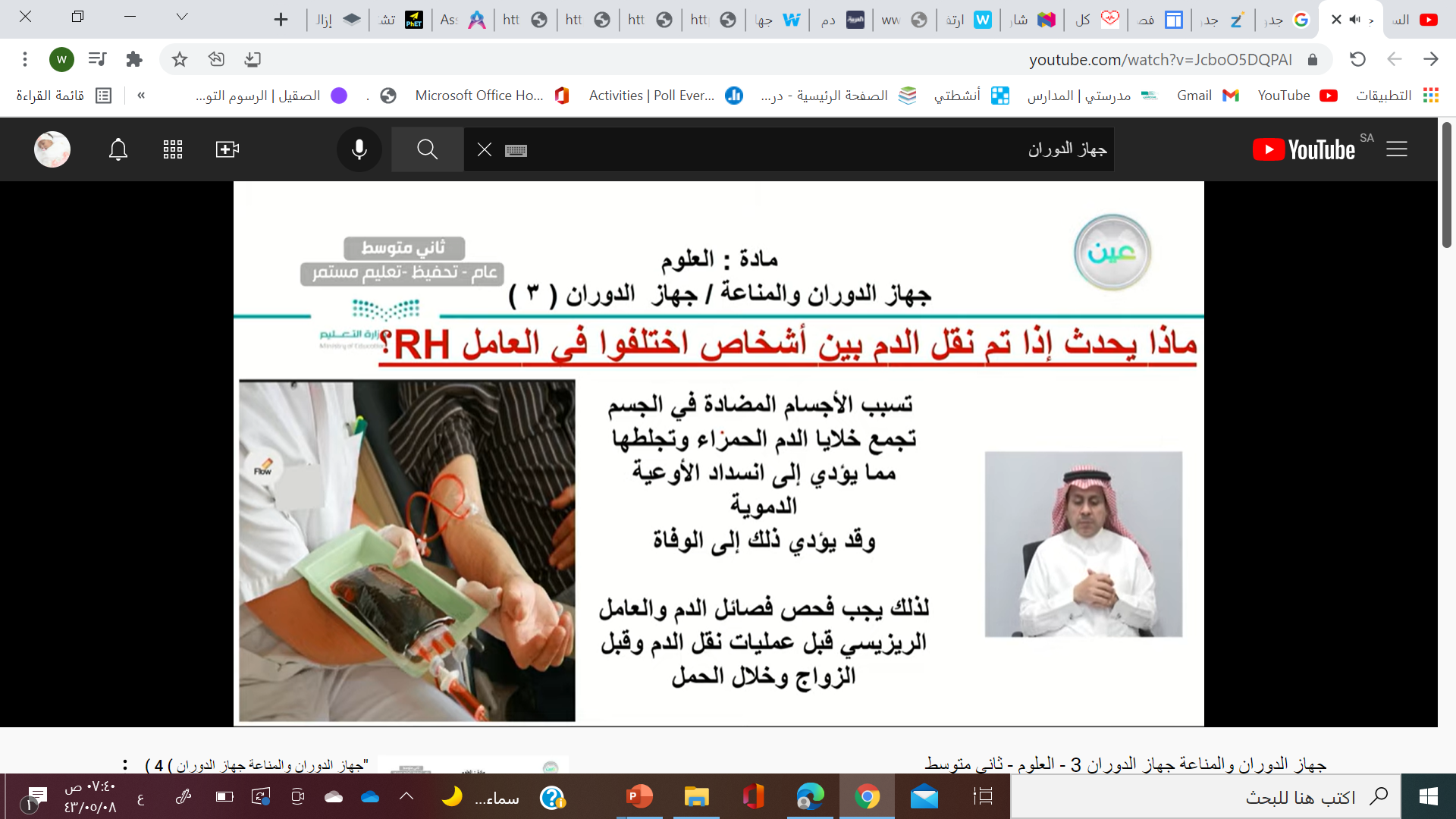 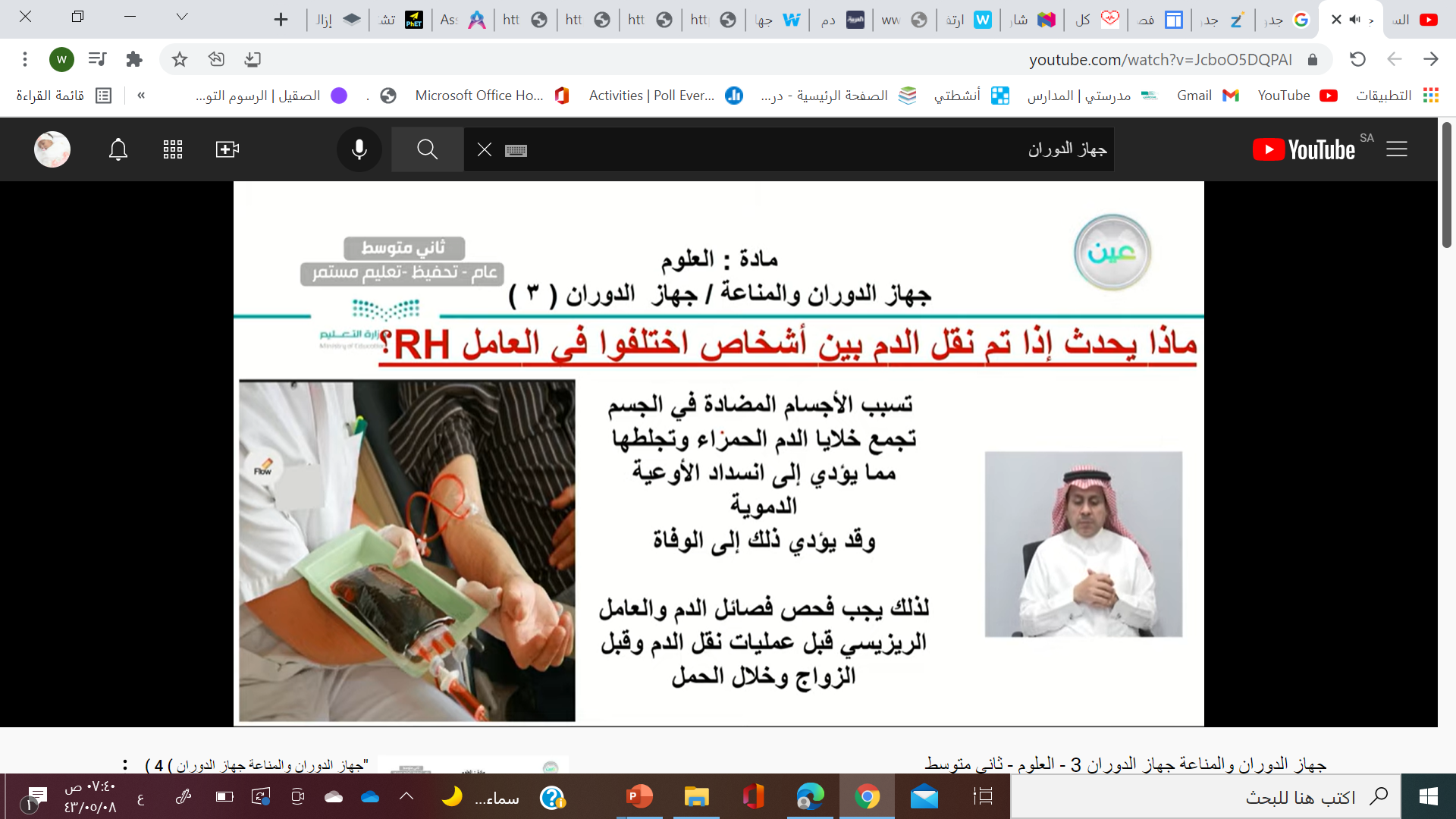 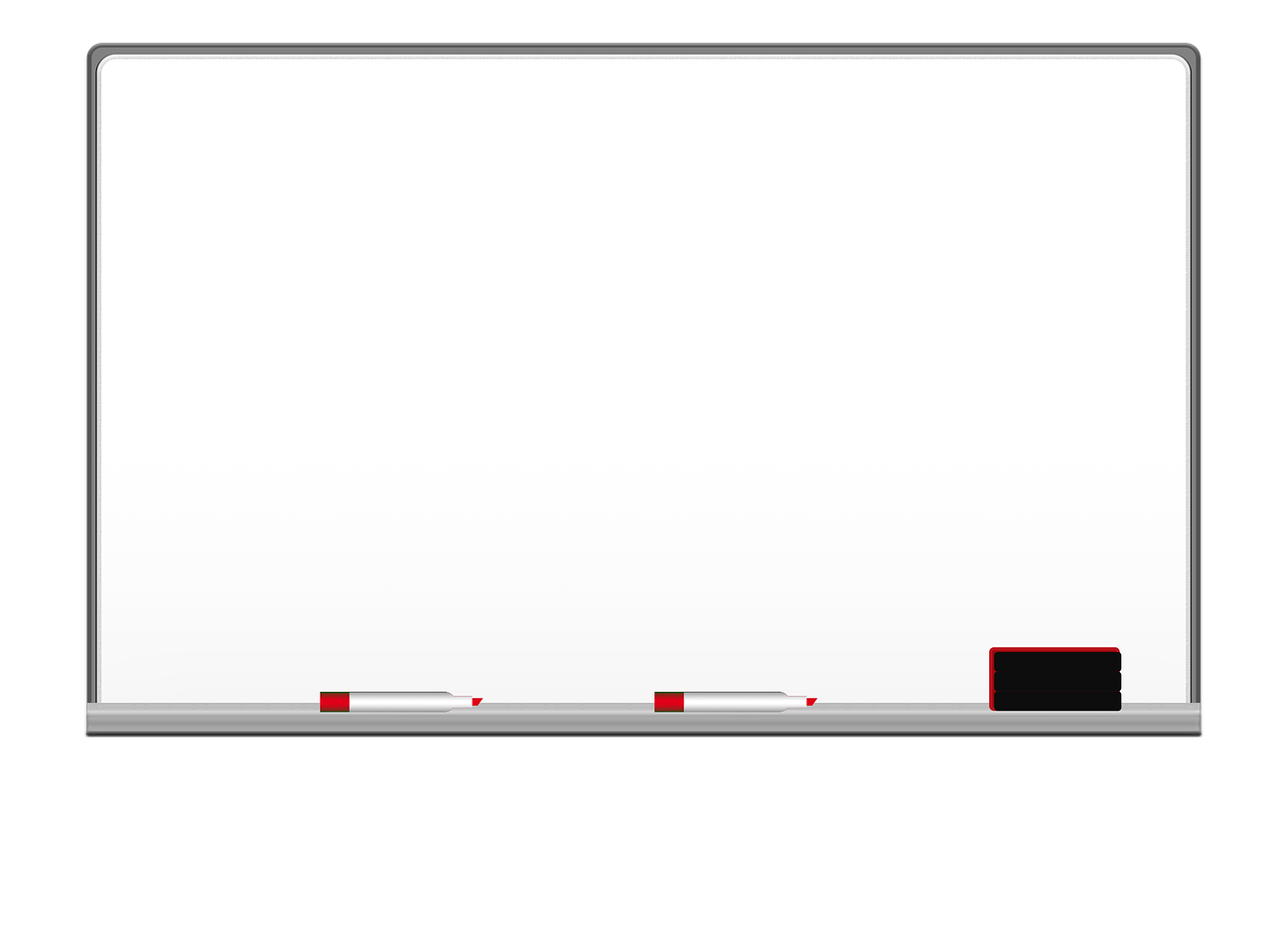 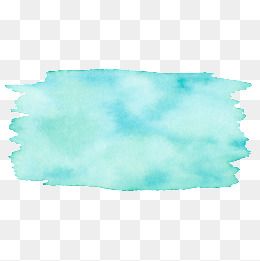 تقويم مرحلي
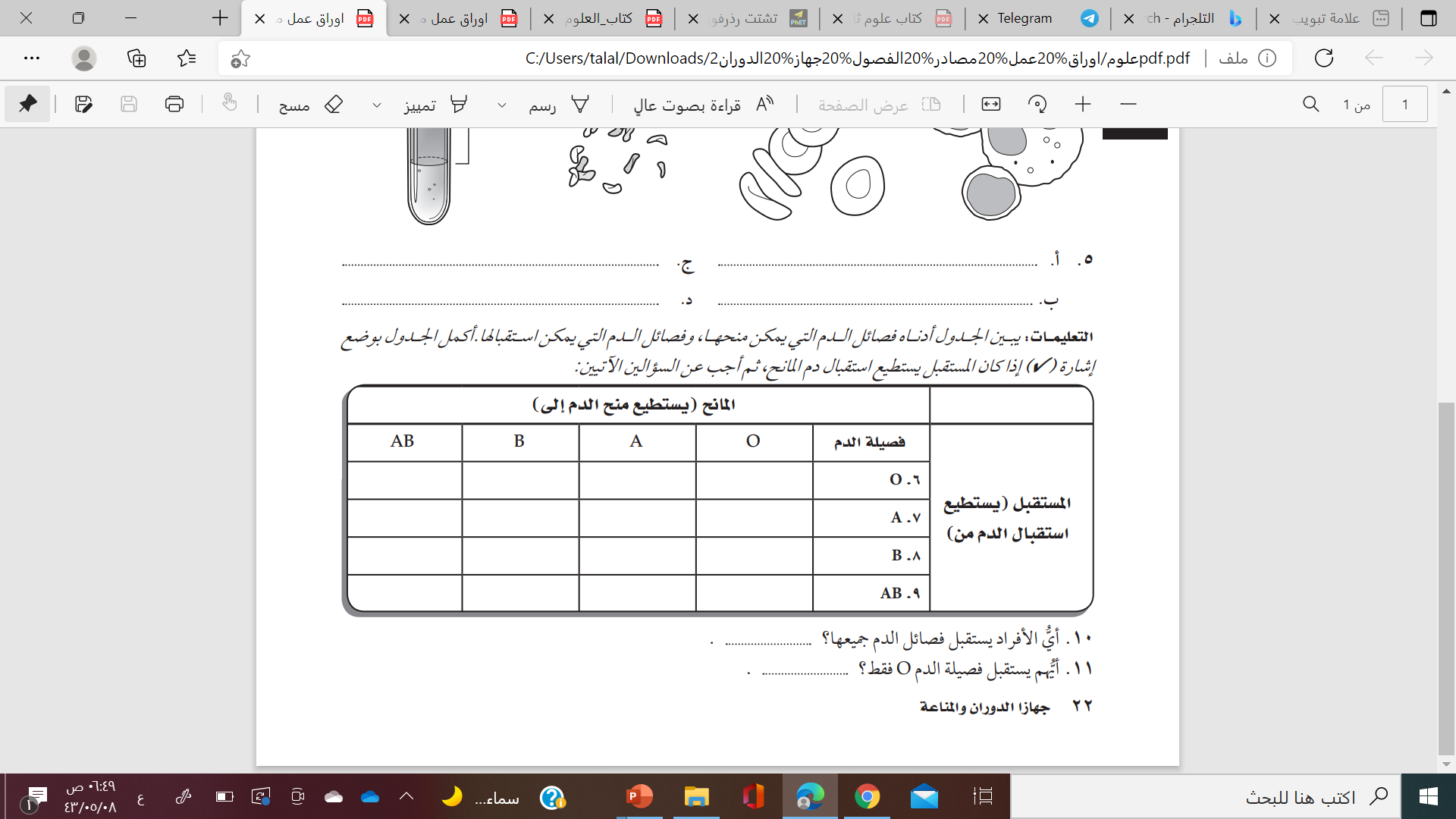 















AB
O
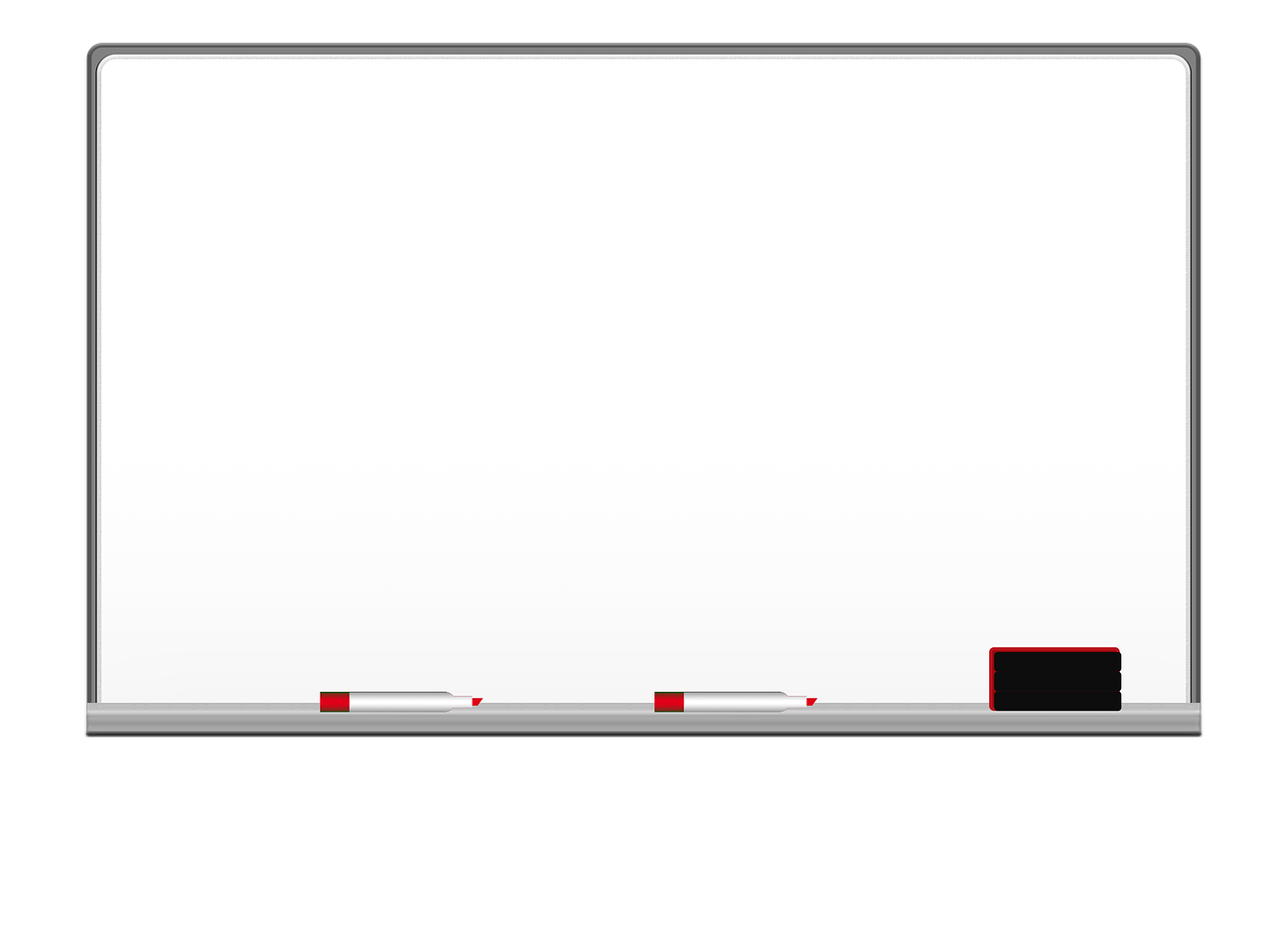 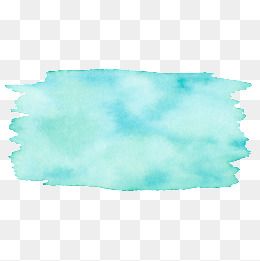 امراض الدم
ماهي الامراض التي يمكن ان تصيب الدم تابع الفيديو التالي ولخص 
اهم المعلومات عن امراض الدم
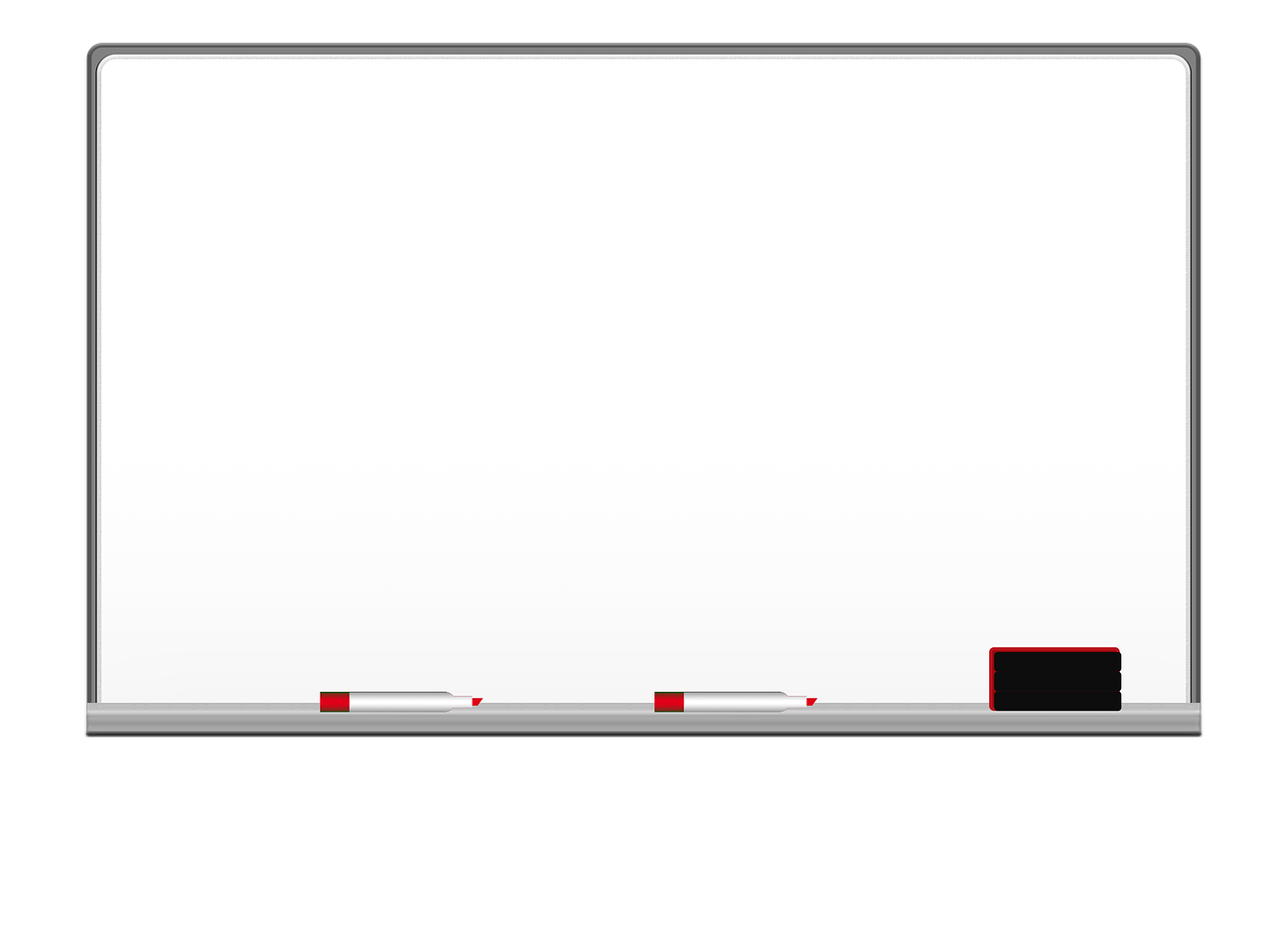 امراض الدم
اللوكيميا ( سرطان الدم)
الانيميا ( فقر الدم )
برأيك كيف يمكن علاج فقر الدم الغير وراثي
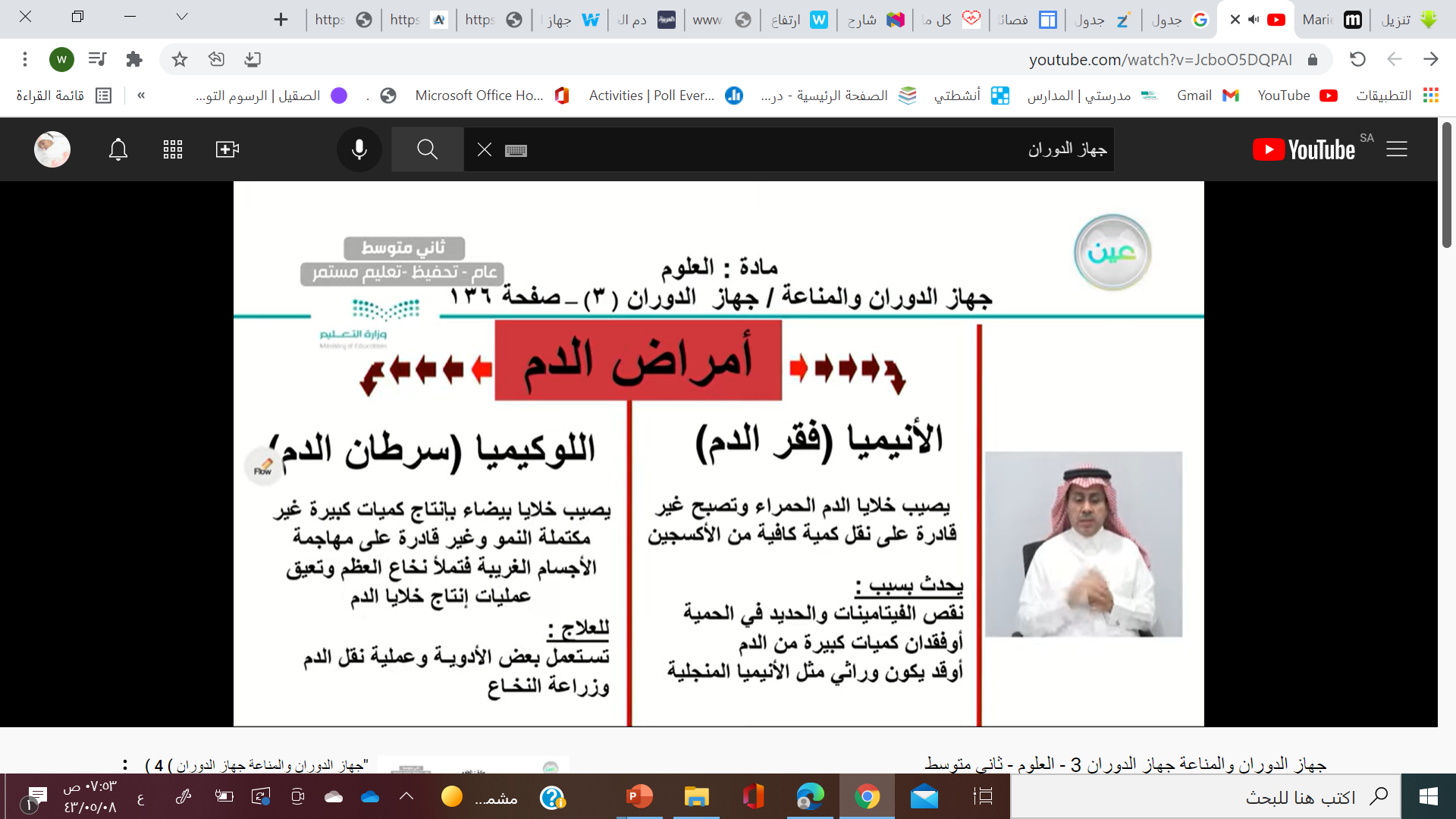 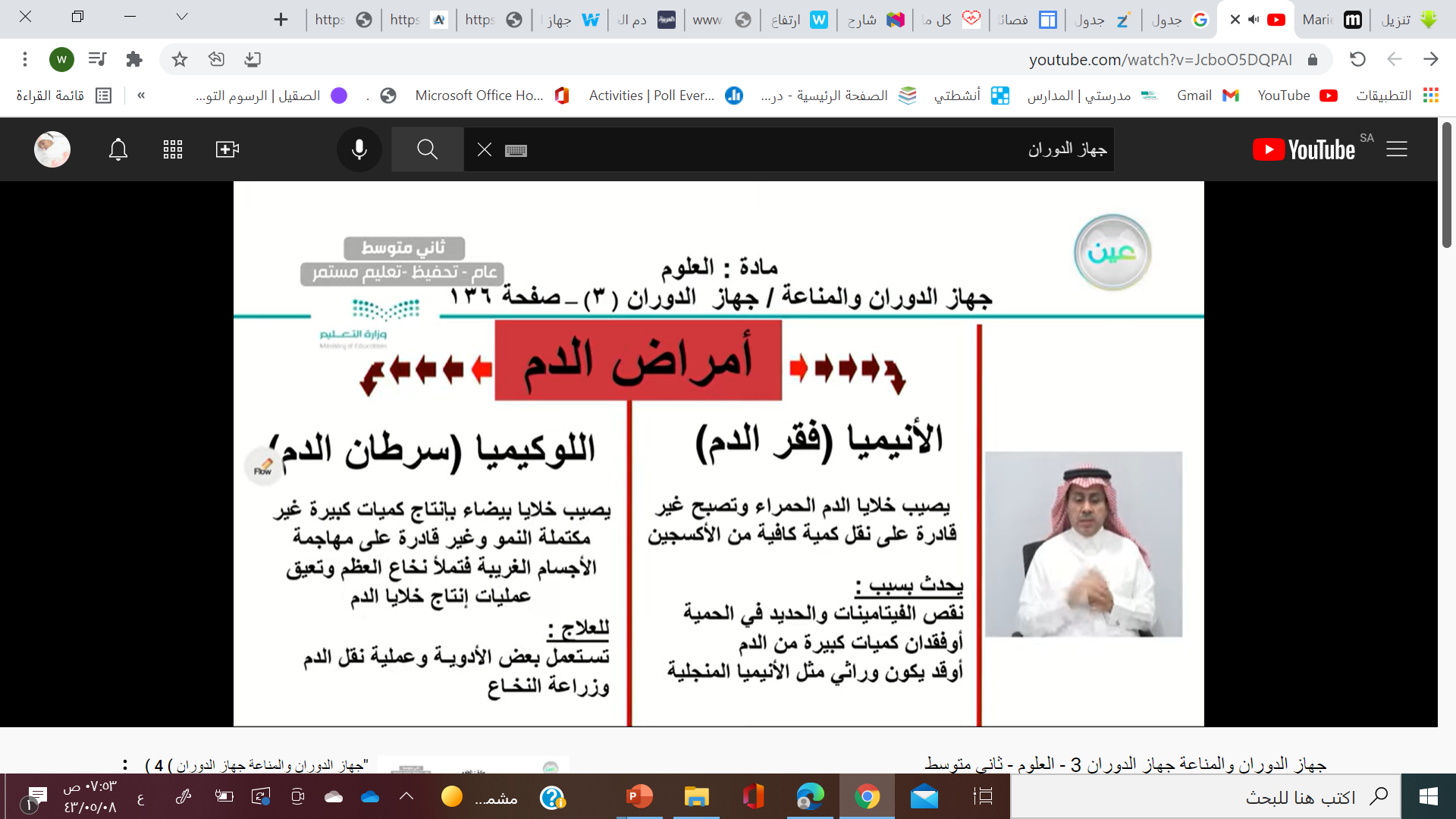 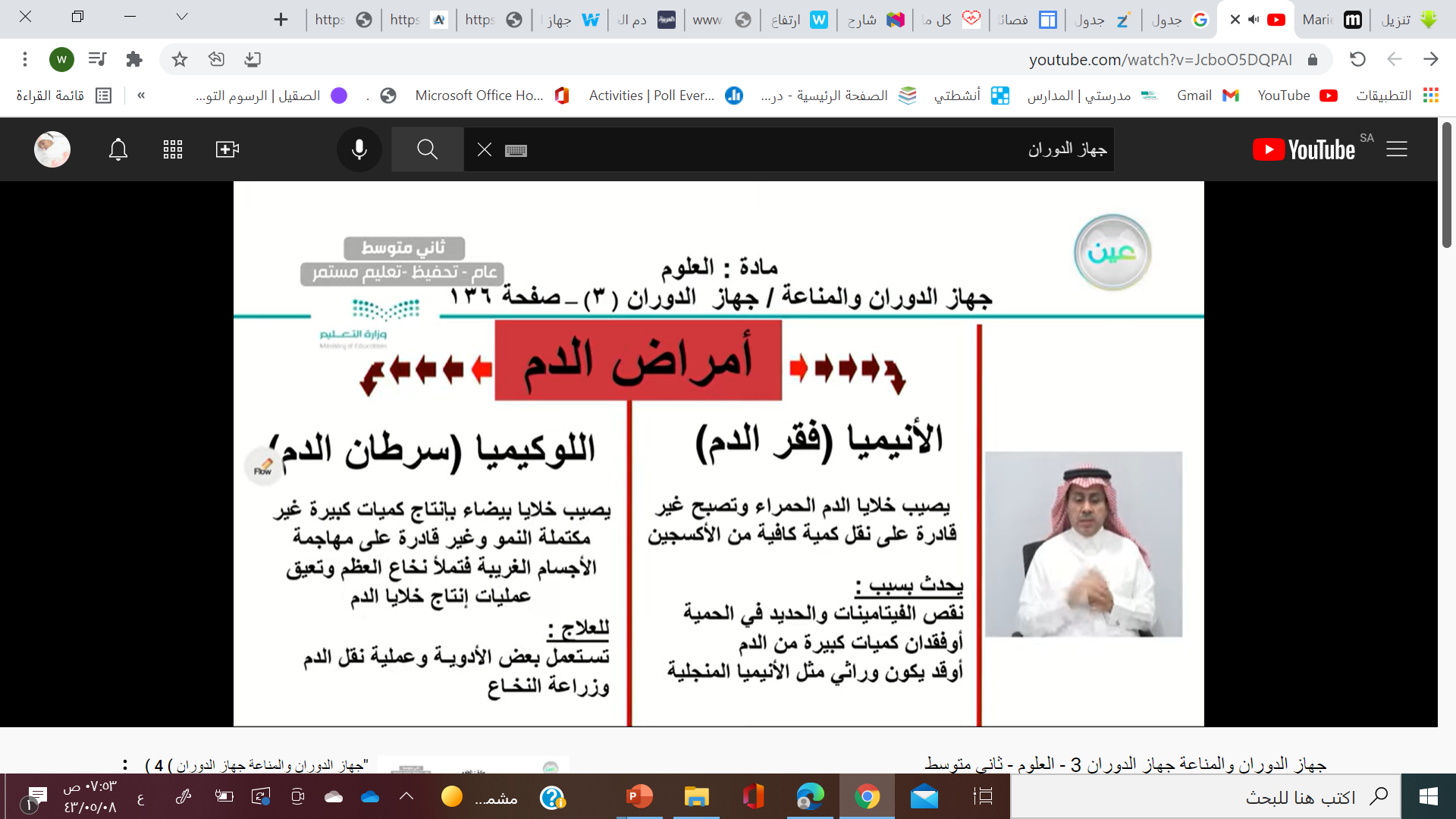 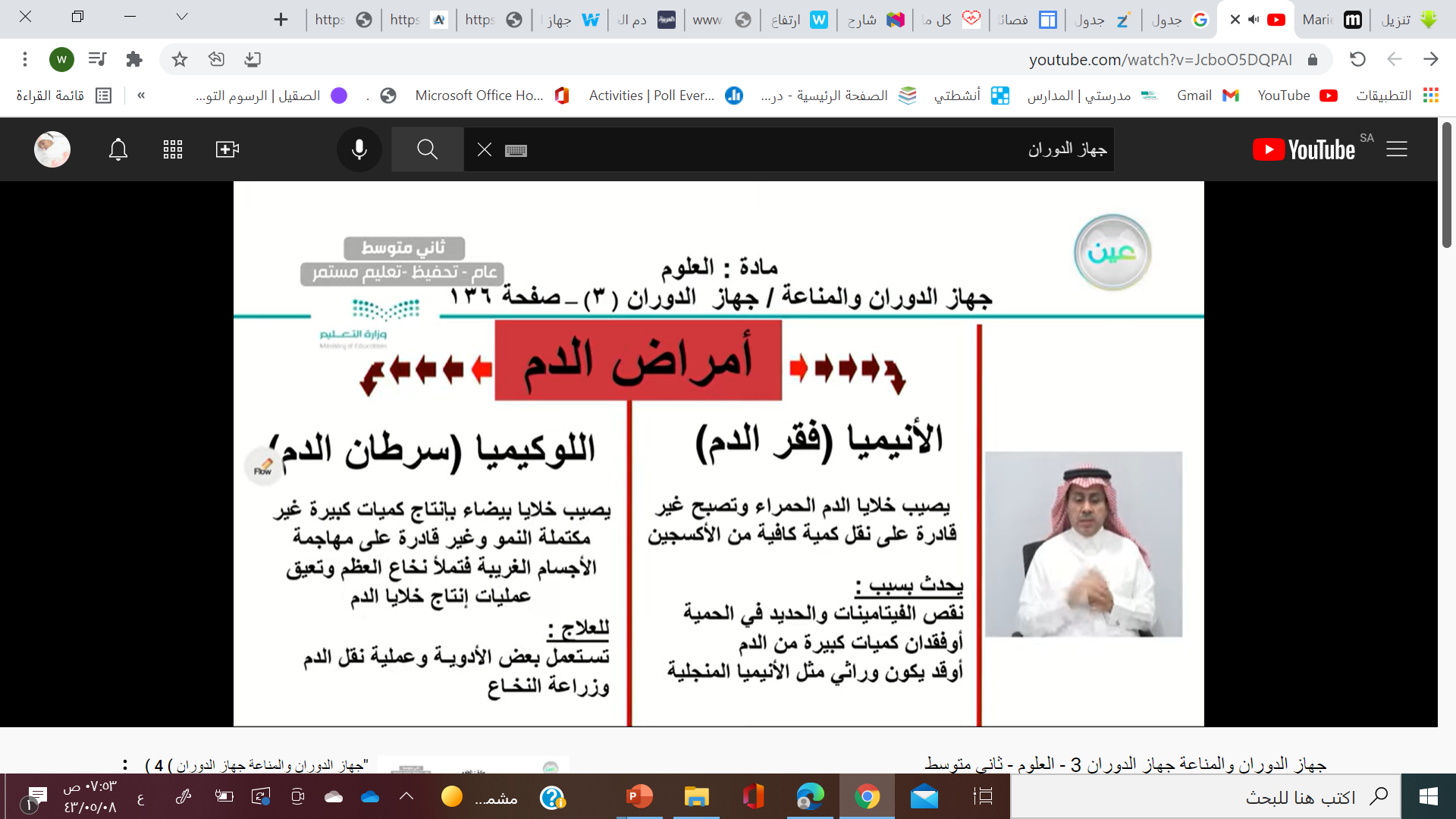 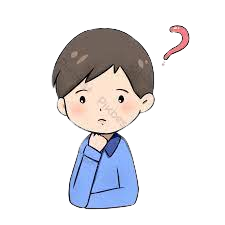 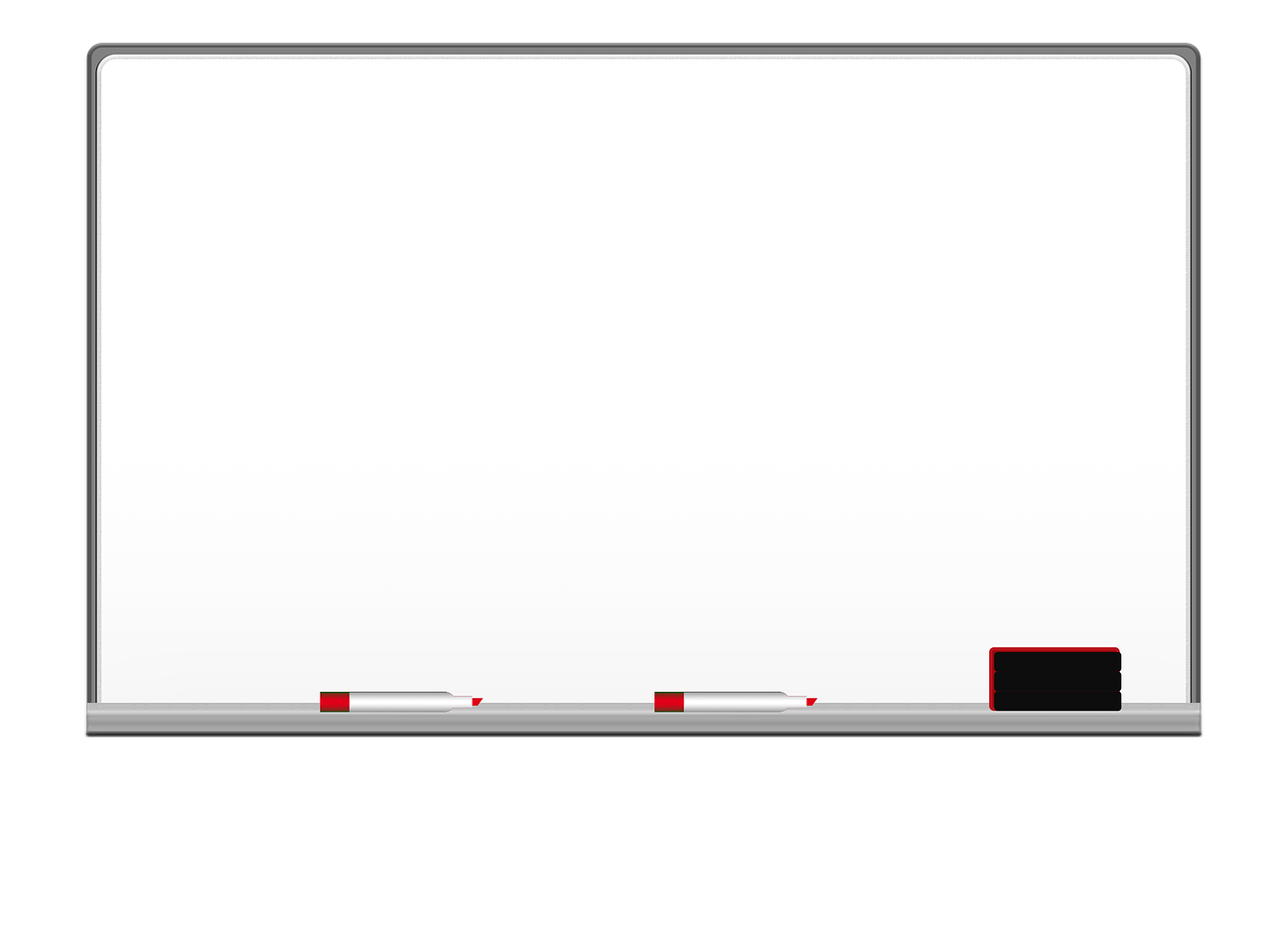 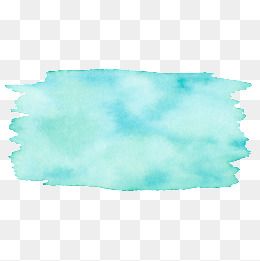 اليوم العالمي للتوعية بأهمية التبرع بالدم 
14 يونيو
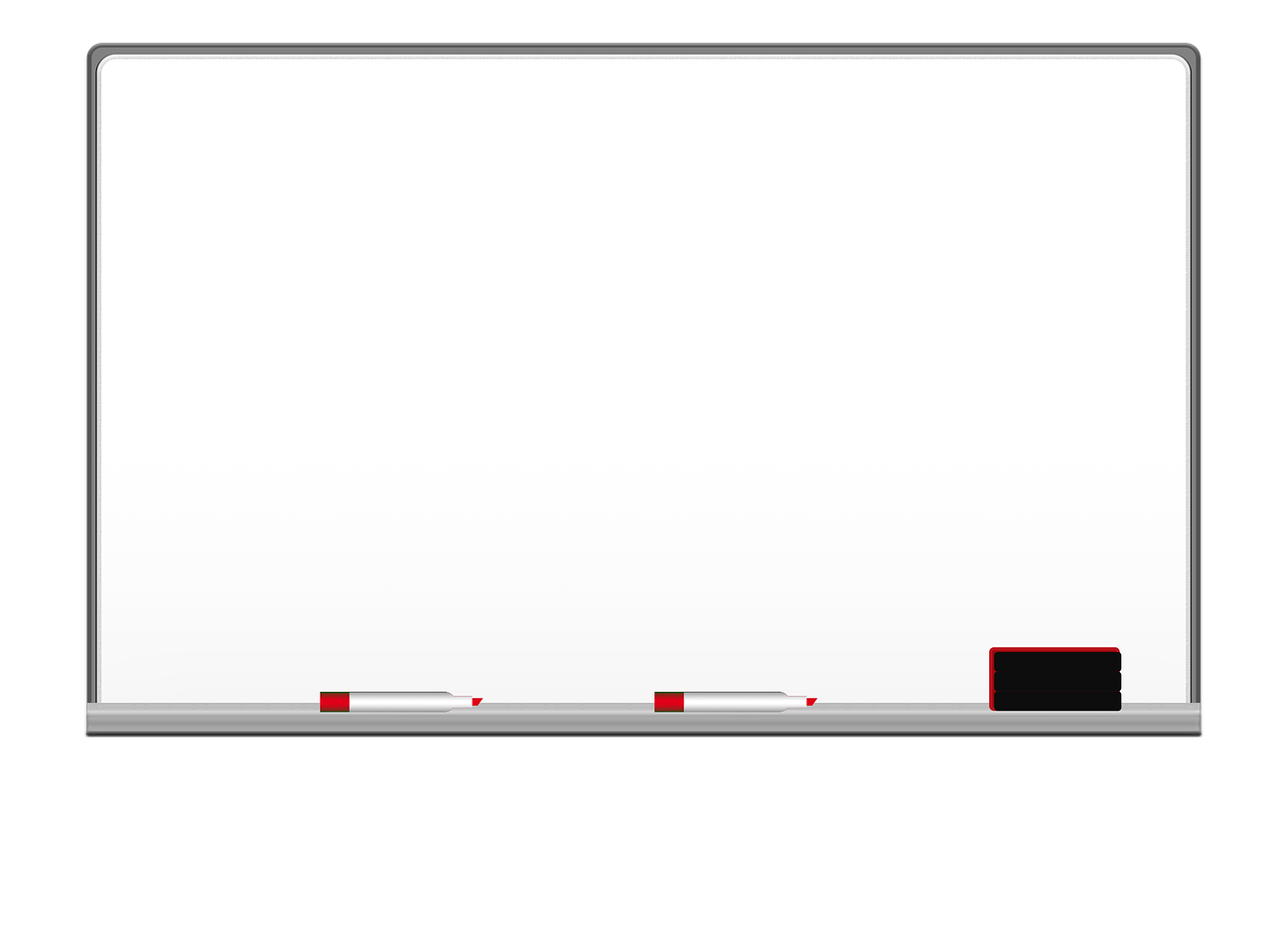 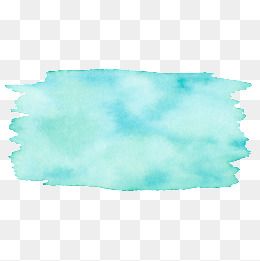 تقويم ختامي
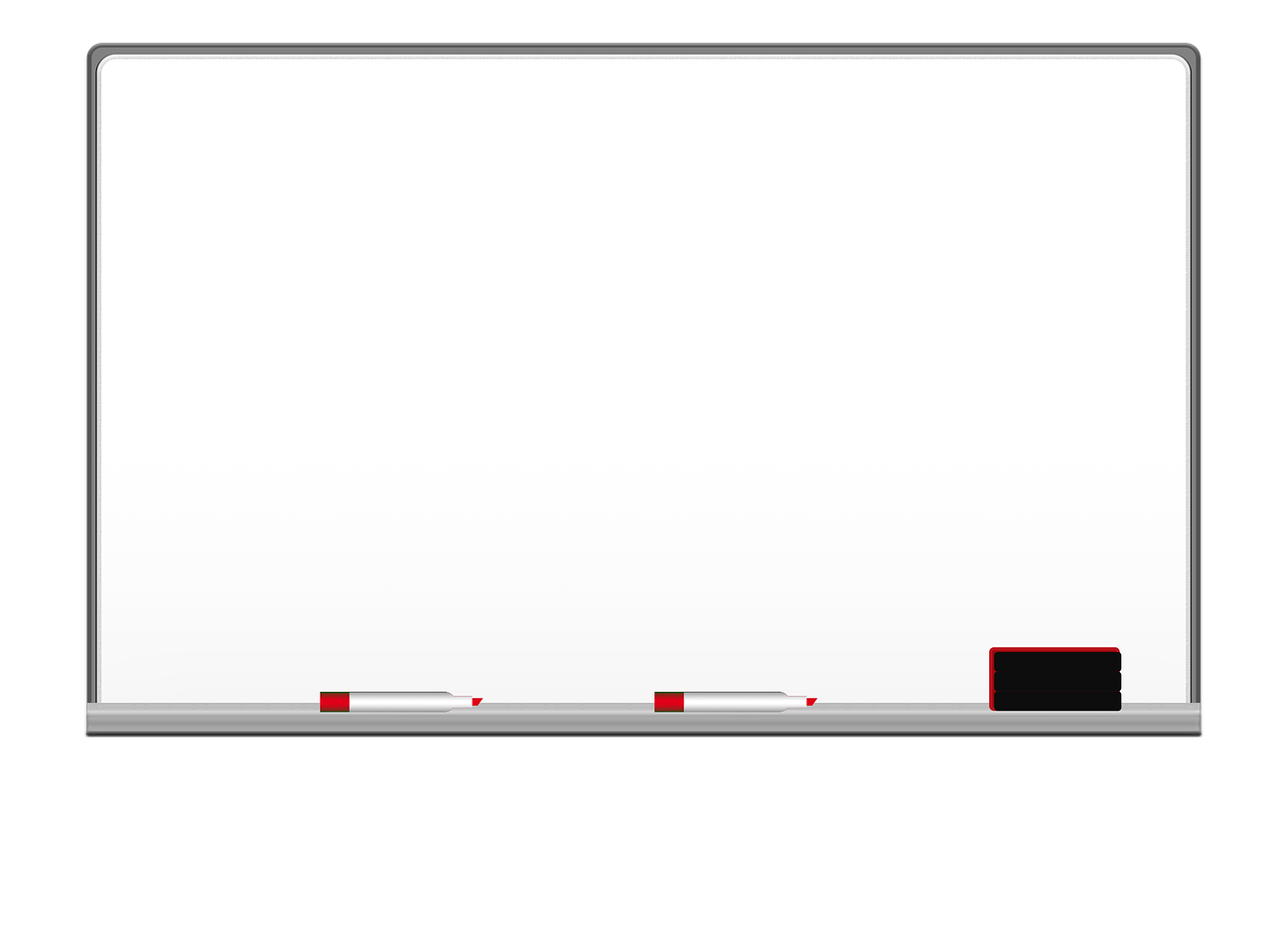 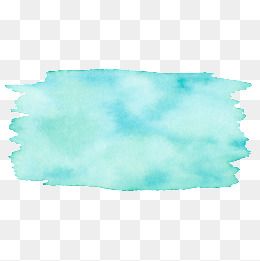 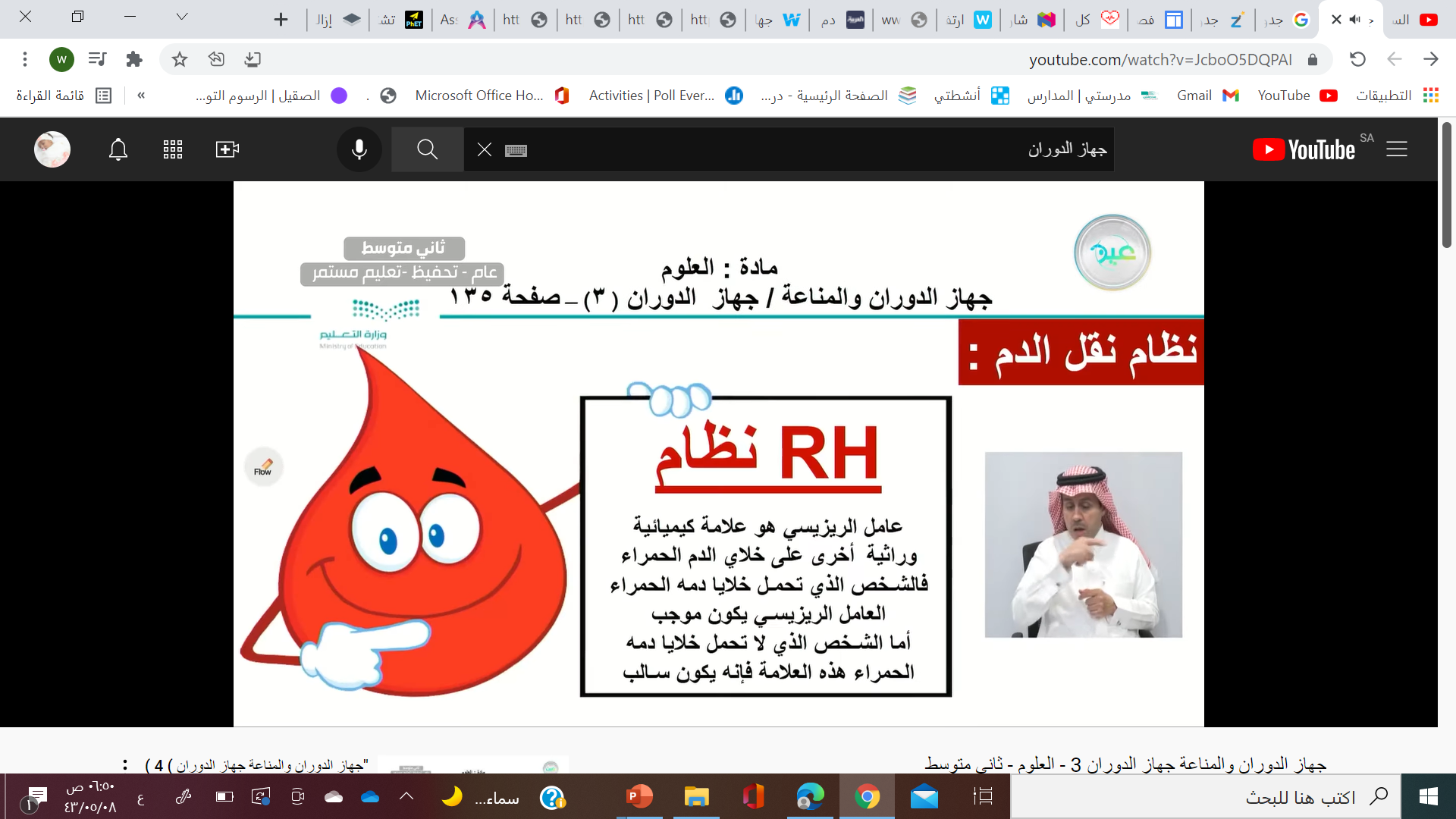 الخلاصة
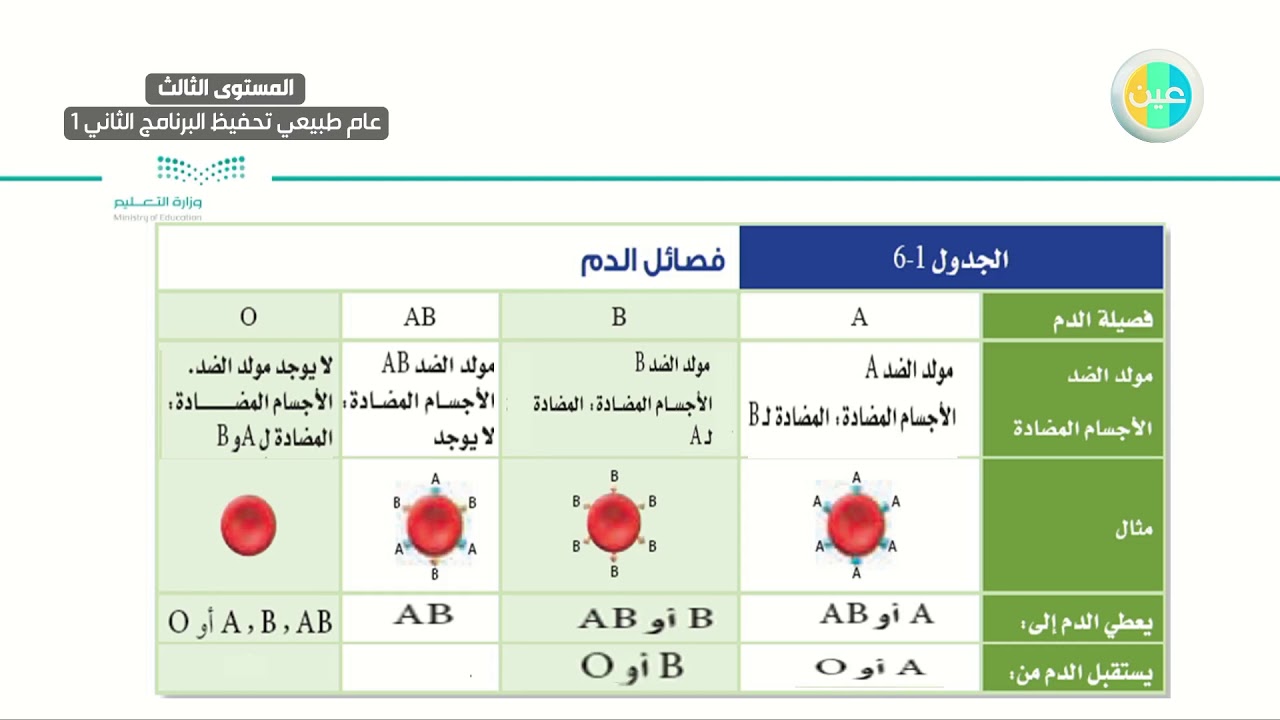 امراض الدم 
الانيميا 
اللوكيميا
على ماذا يعتمد نقل الدم
٢
مافصيلة الدم التي تمنح جميع الفصائل الأخرى ولماذا
١
اذكري بعض امراض الدم
٣
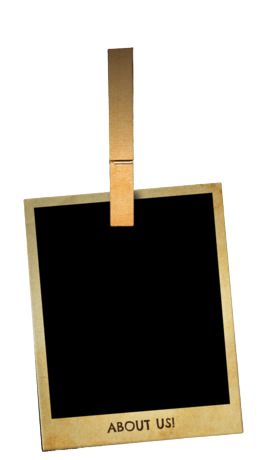 ماهي مكونات الدم
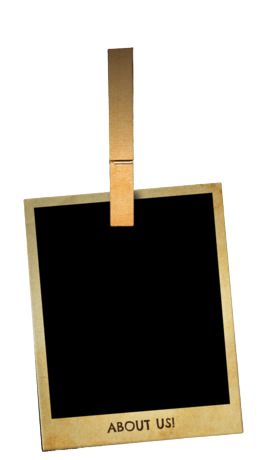 ما وظيفة كلا من خلايا  الدم الحمراء والبيضاء
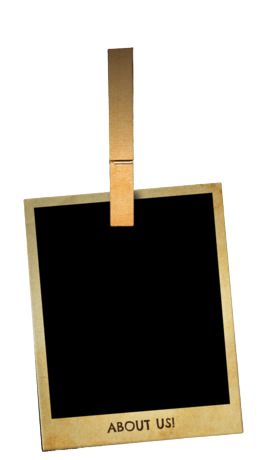 ما الجزء من مكونات الدم المسؤول عن التجلط